Работы учащихся студии «Чудесная кисть»
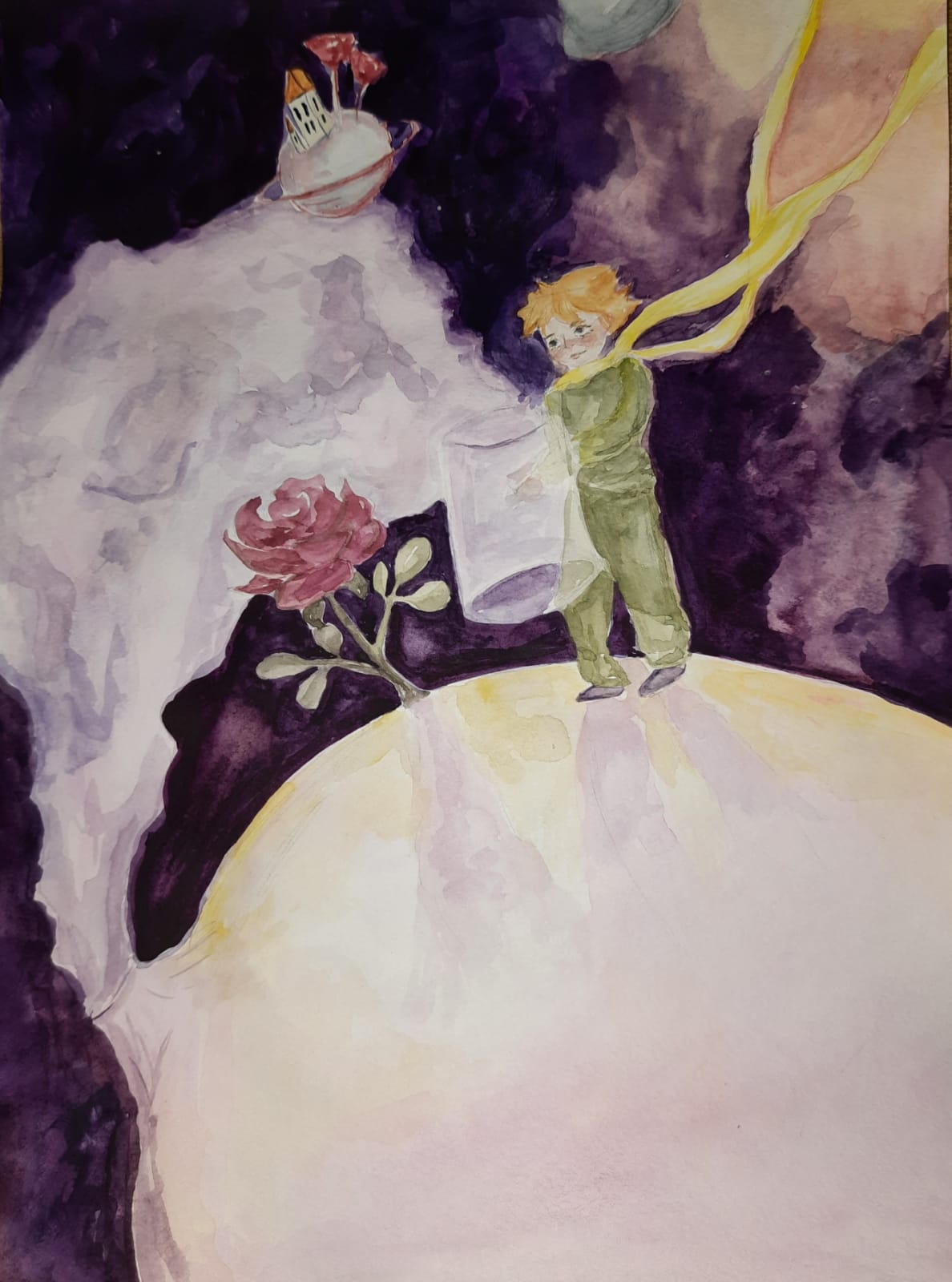 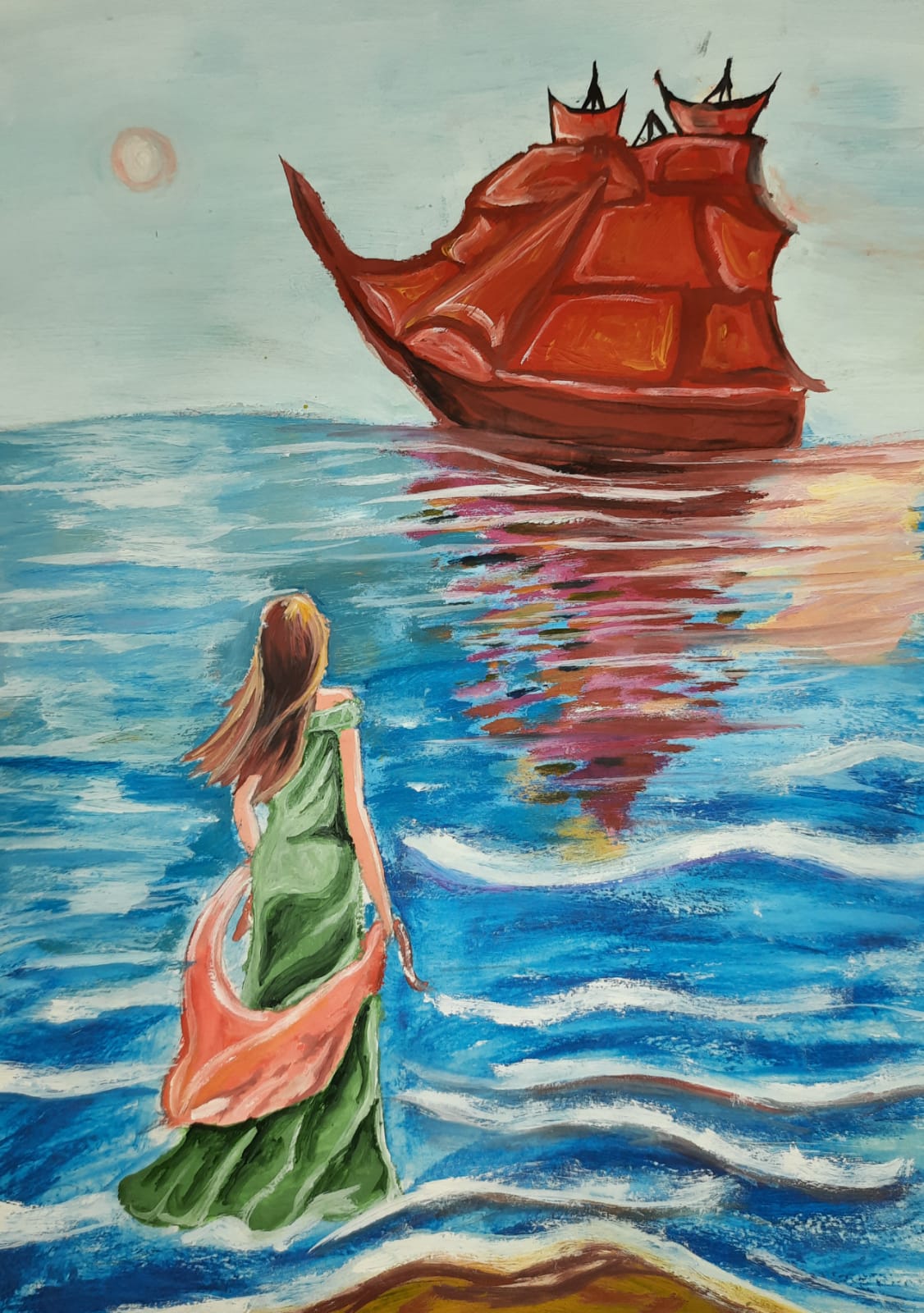 «Маленький принц»
Алёхина Елизавета
«Алые паруса»
Шептухина Маргарита
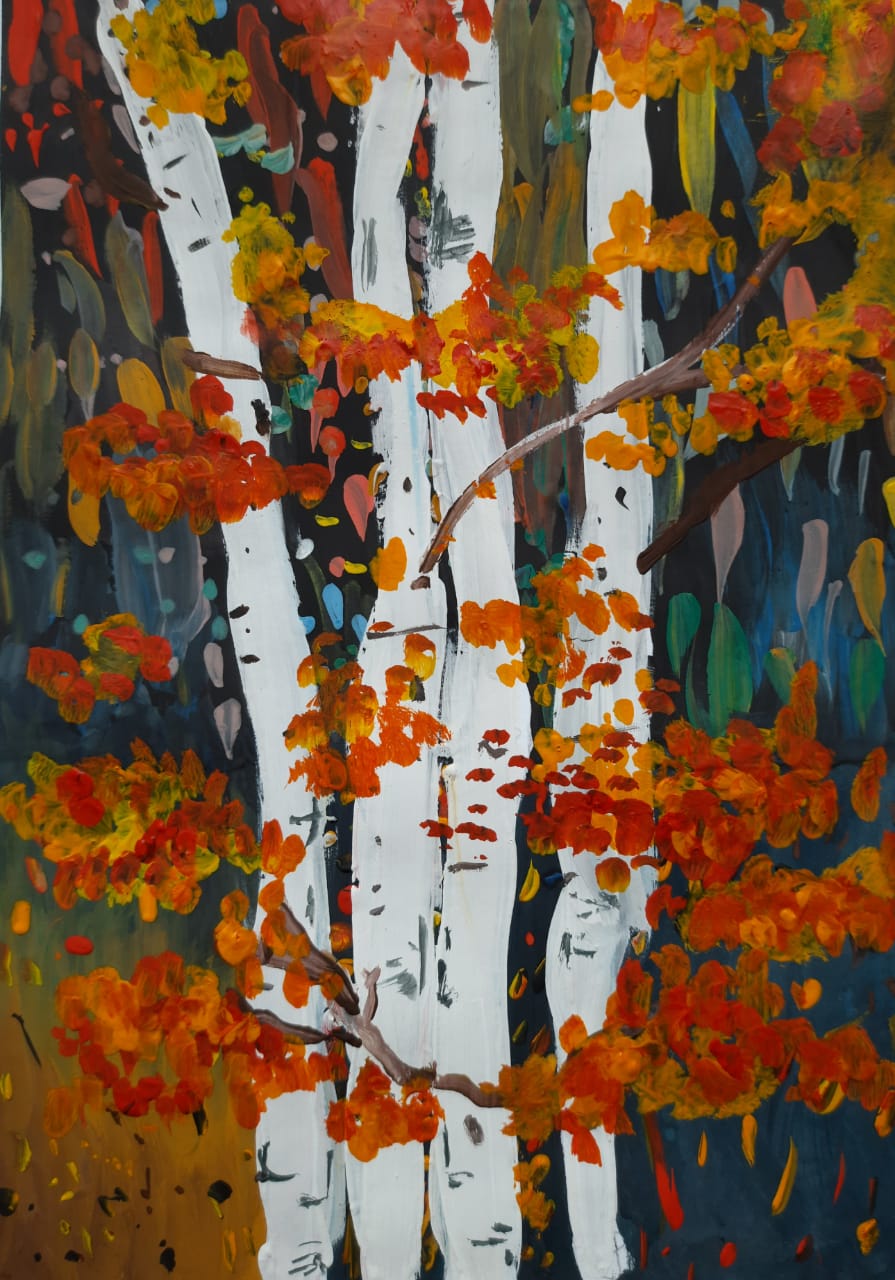 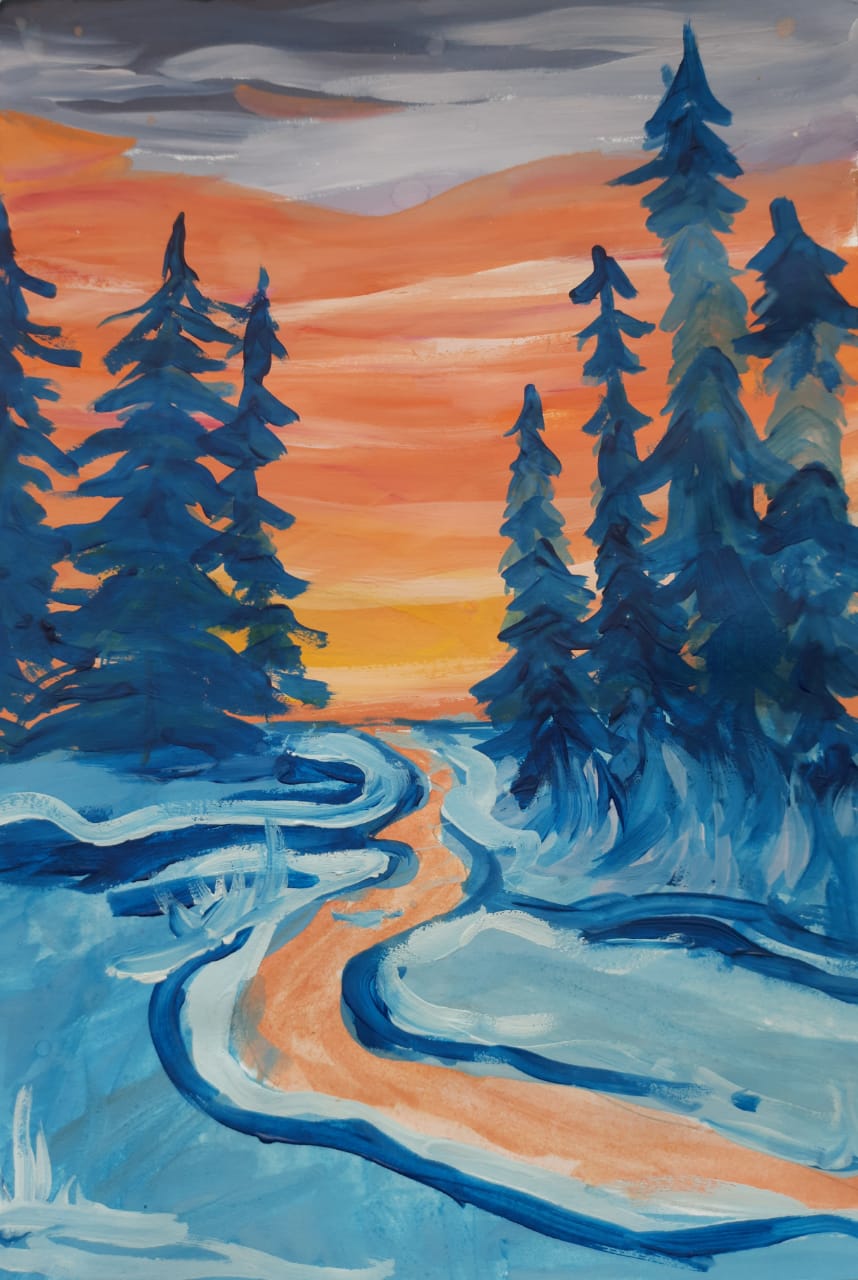 «Берёзы»
Лепешкина Алина
«Холодная зима»
Лепешкина Алина
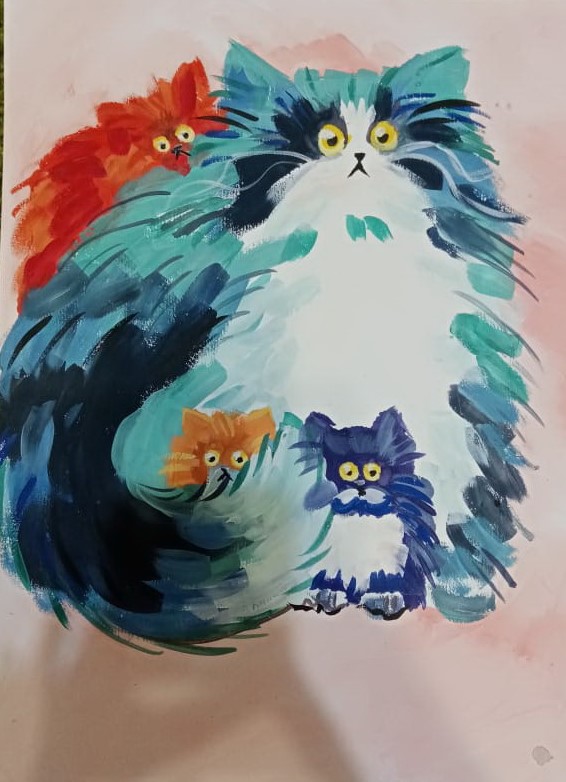 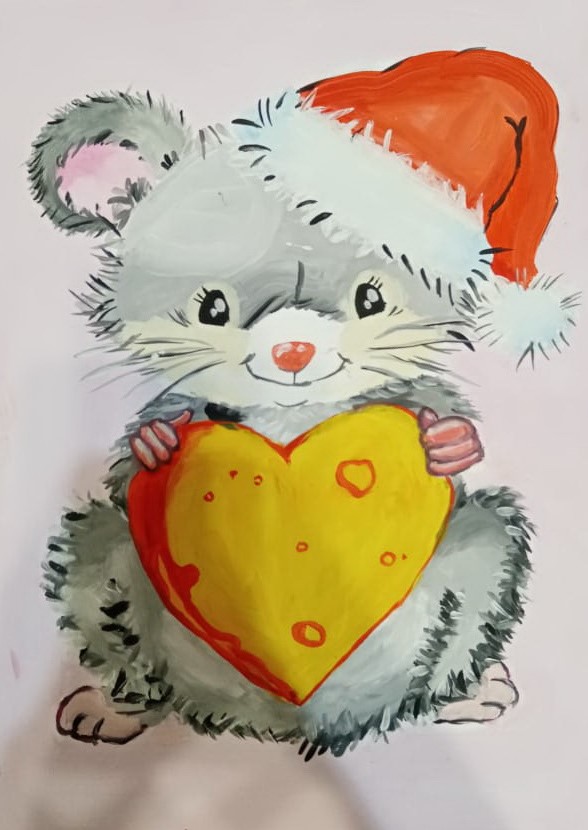 «Уютные коты»
Колобова Марина
«Мышонок»
Колобова Марина
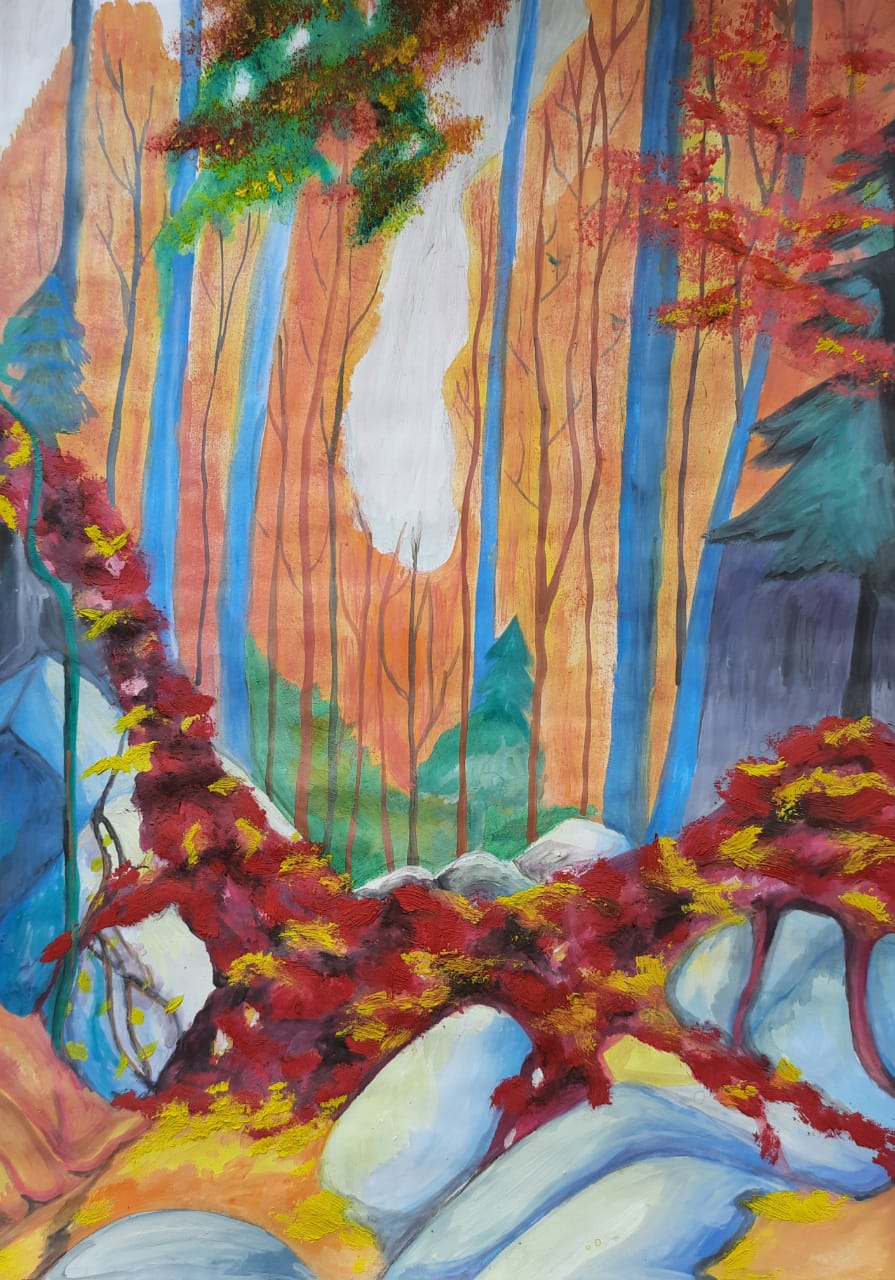 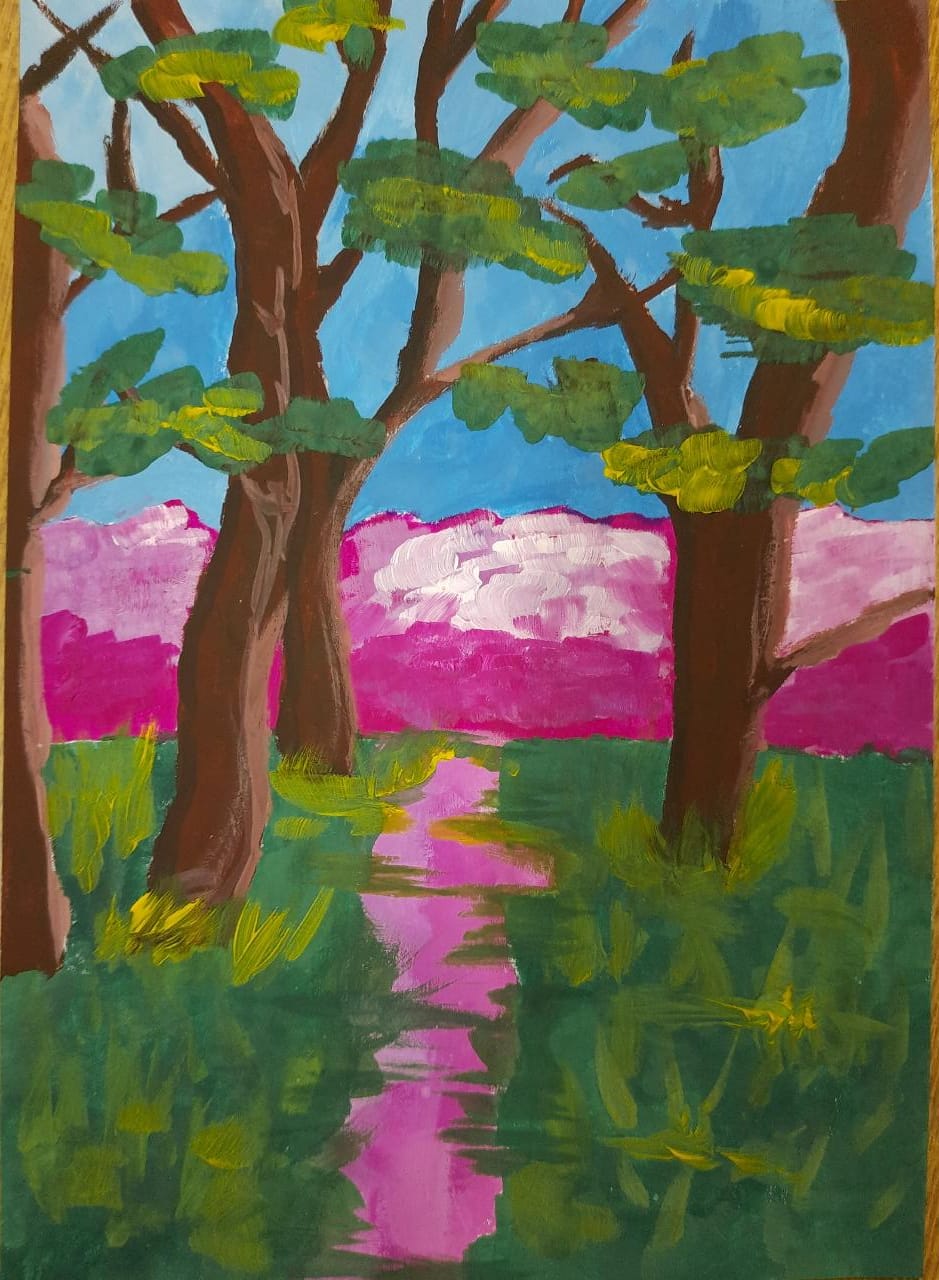 «Цветение»
Ахметова Мадина
«Осенняя пора»
Артамонова Ксения
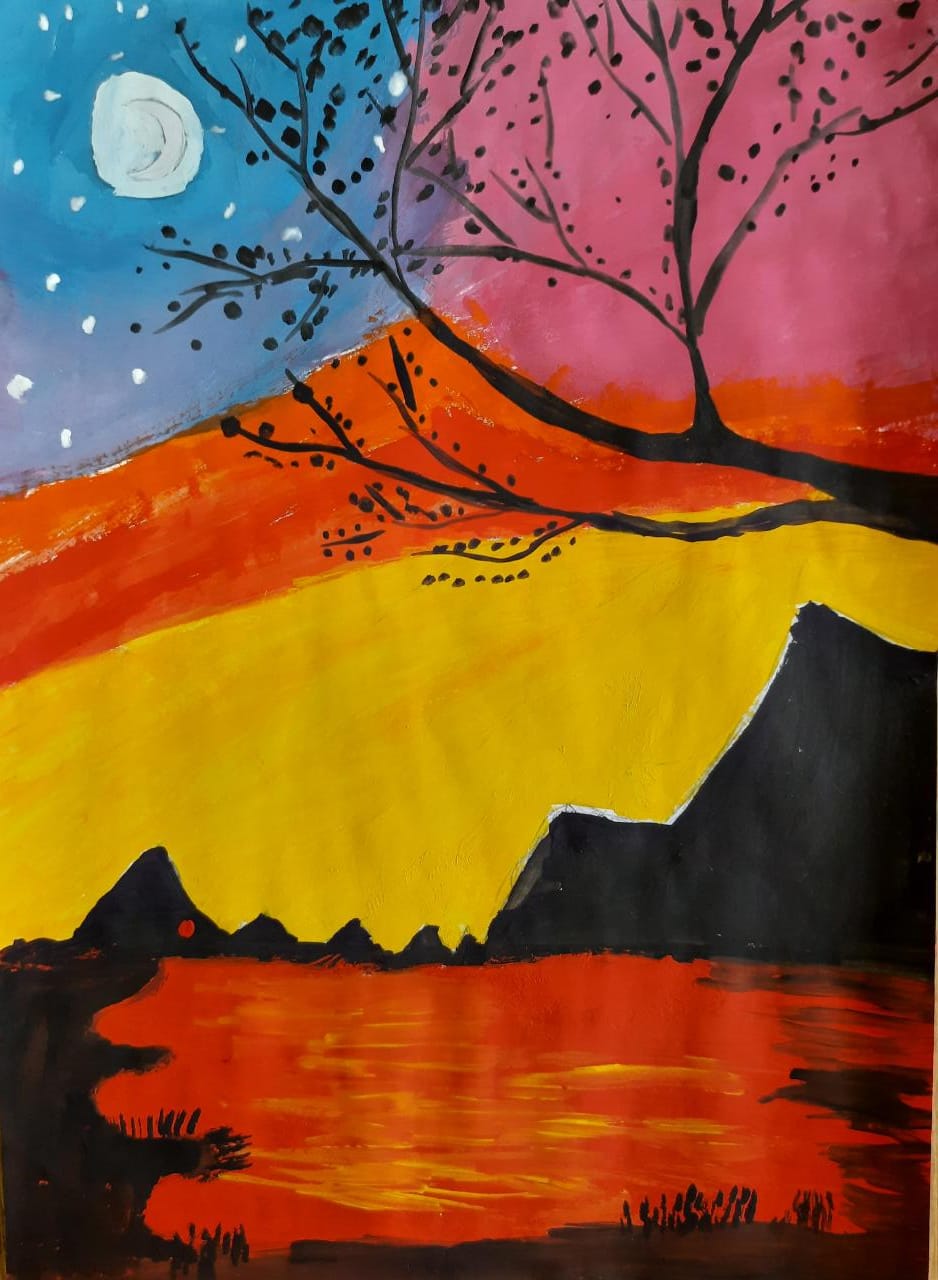 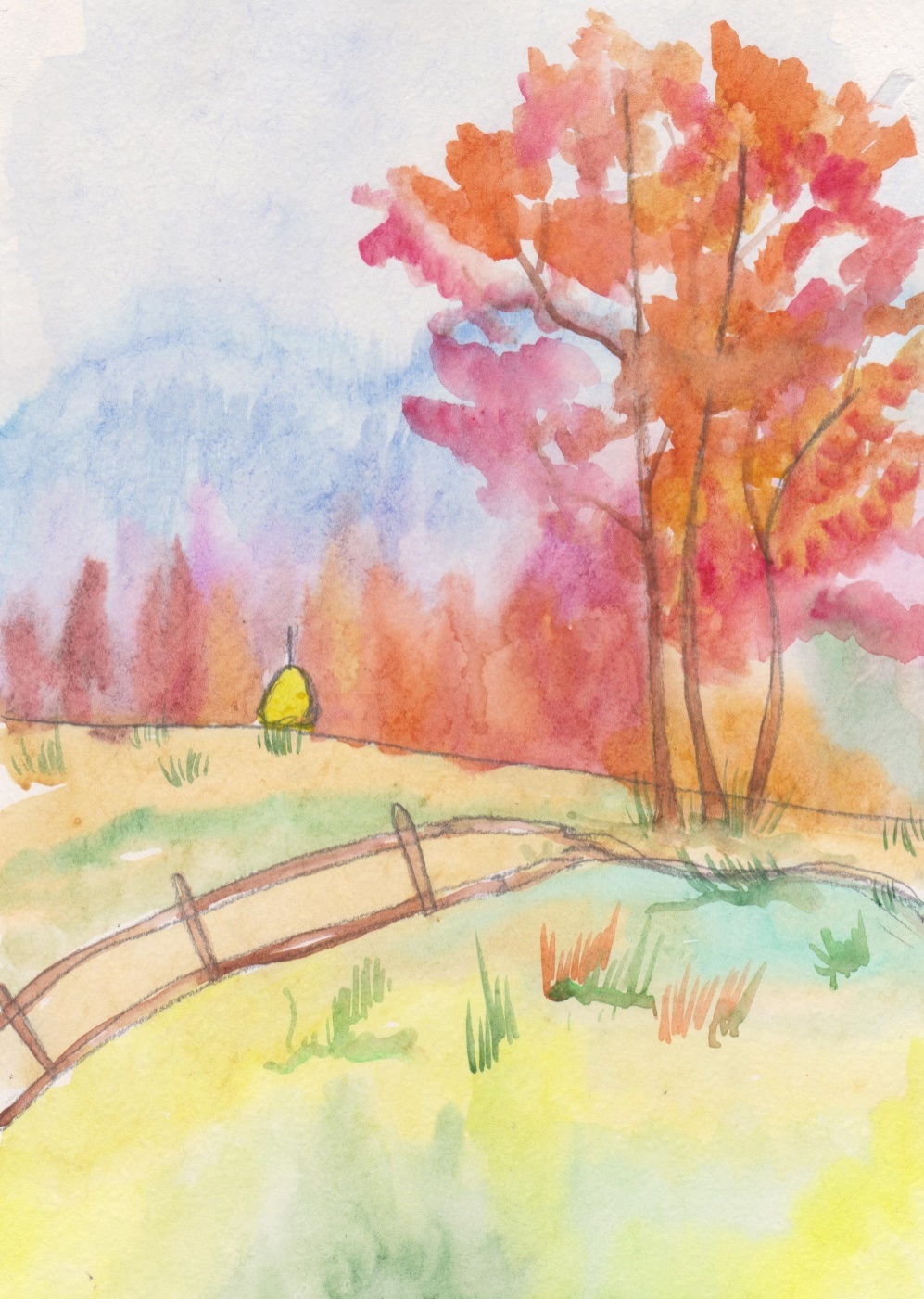 «Осень»
Гнитий Варвара
«Закат на озере»
Гнитий Варвара
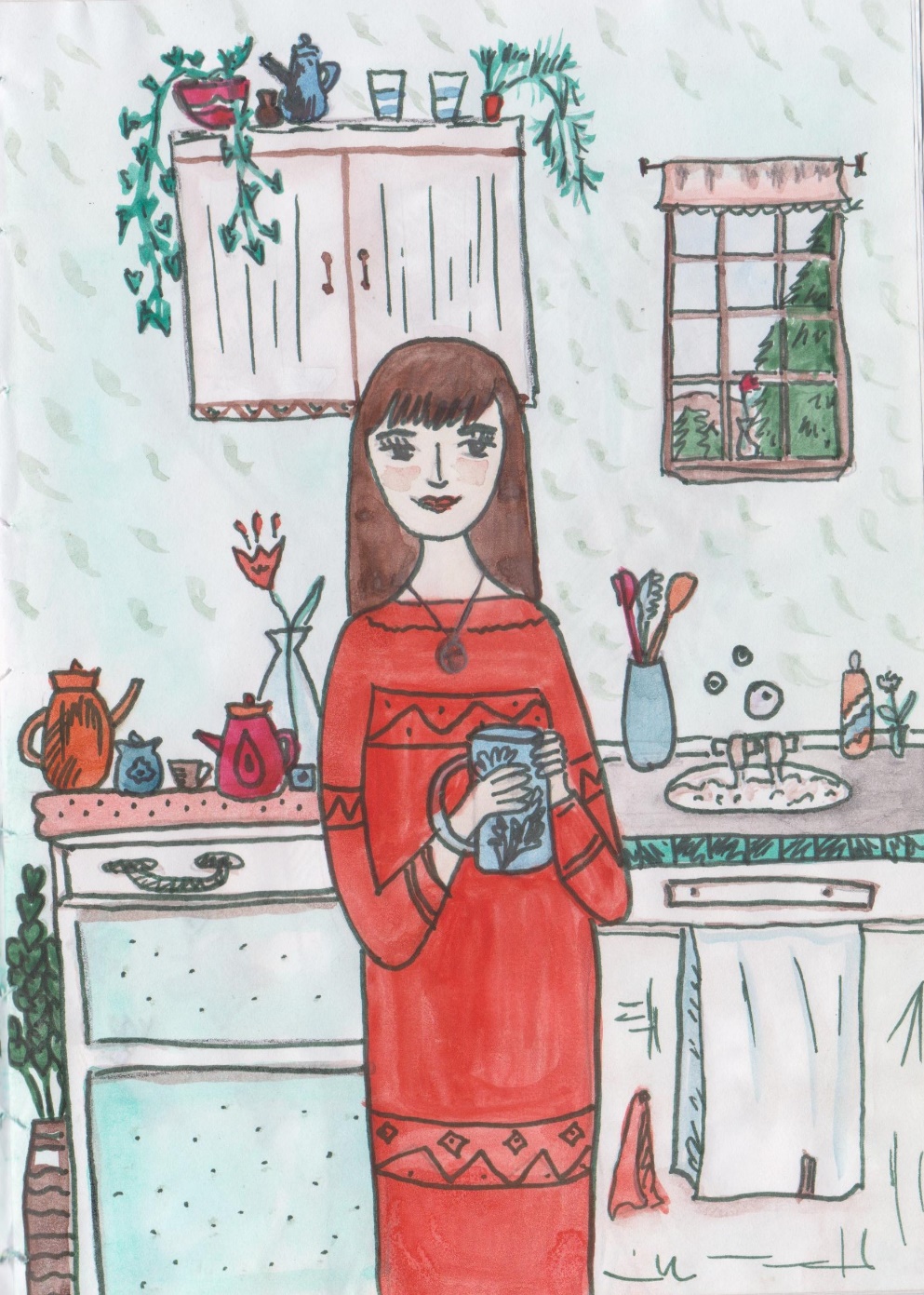 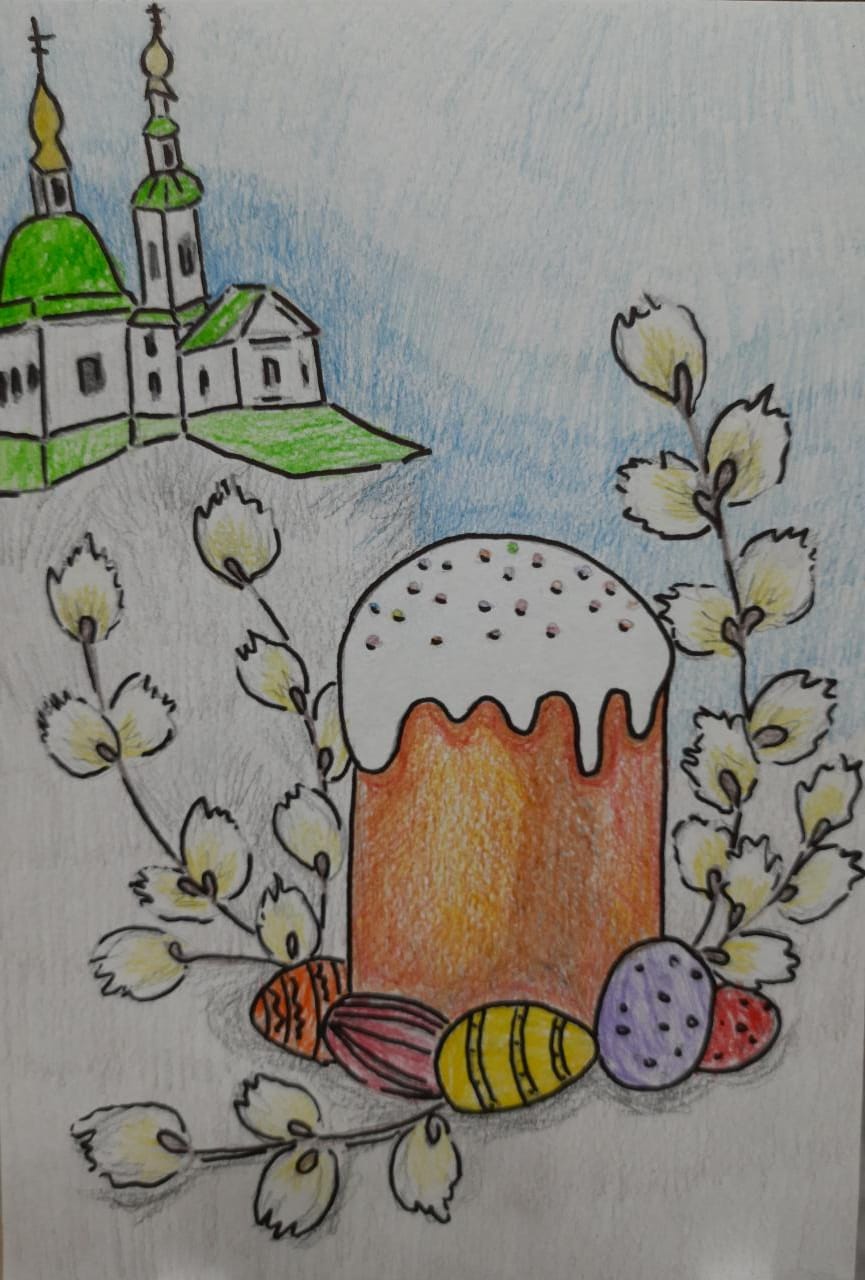 «На кухне»
Максимова Александра
«Пасха»
Максимова Александра
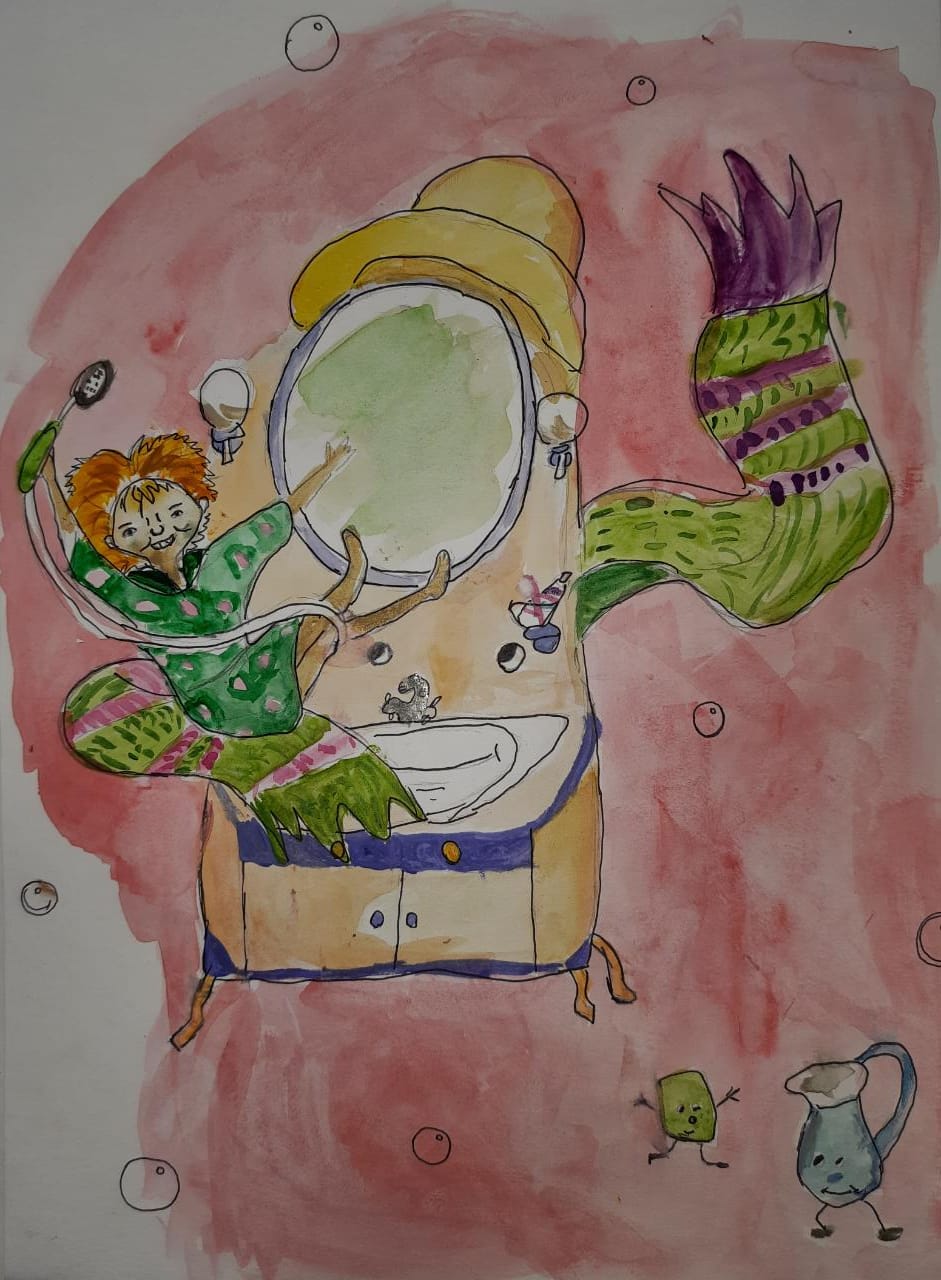 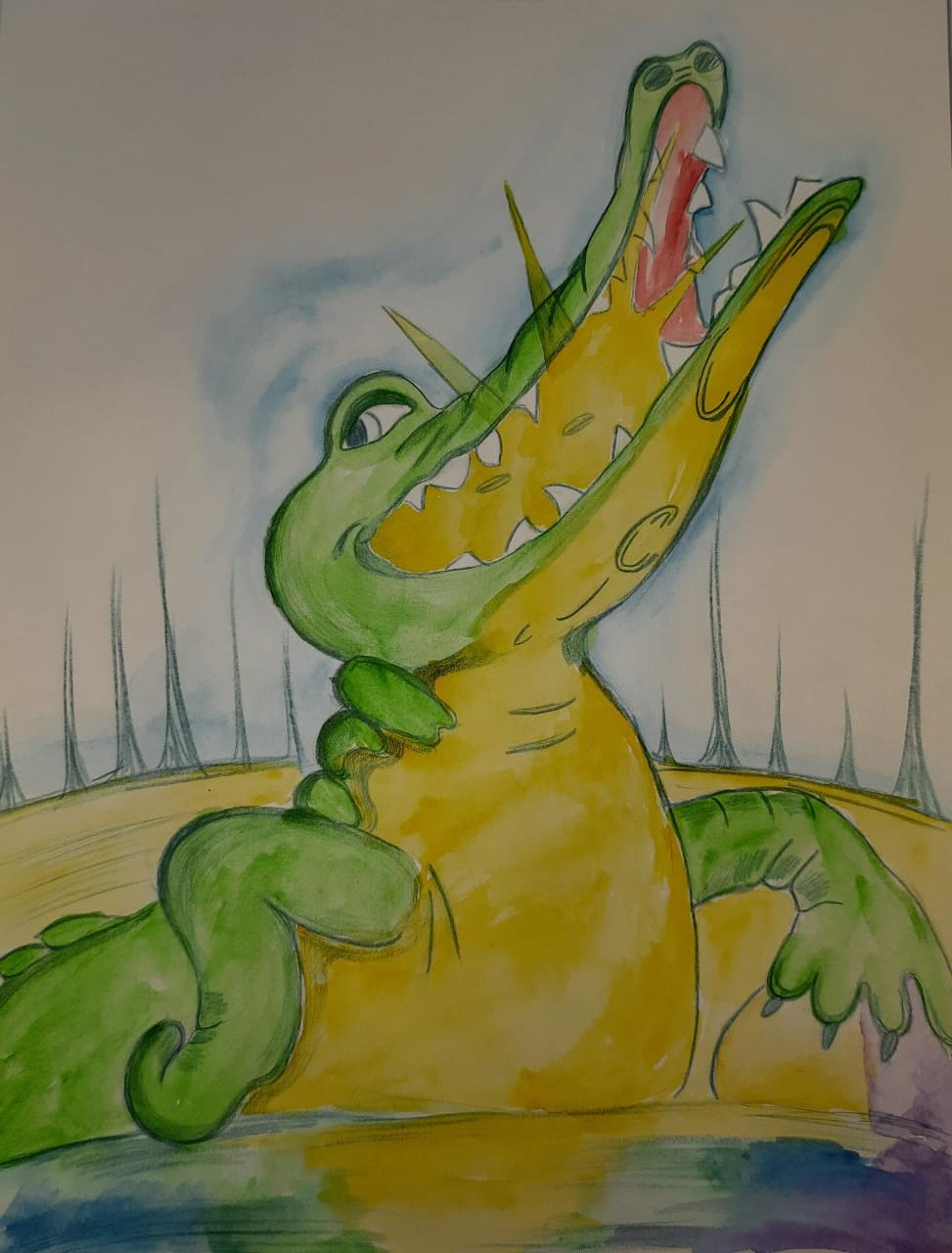 «Мойдодыр»
Бражник Ксения
«Крокодил солнце проглотил»
Самокиш Татьяна
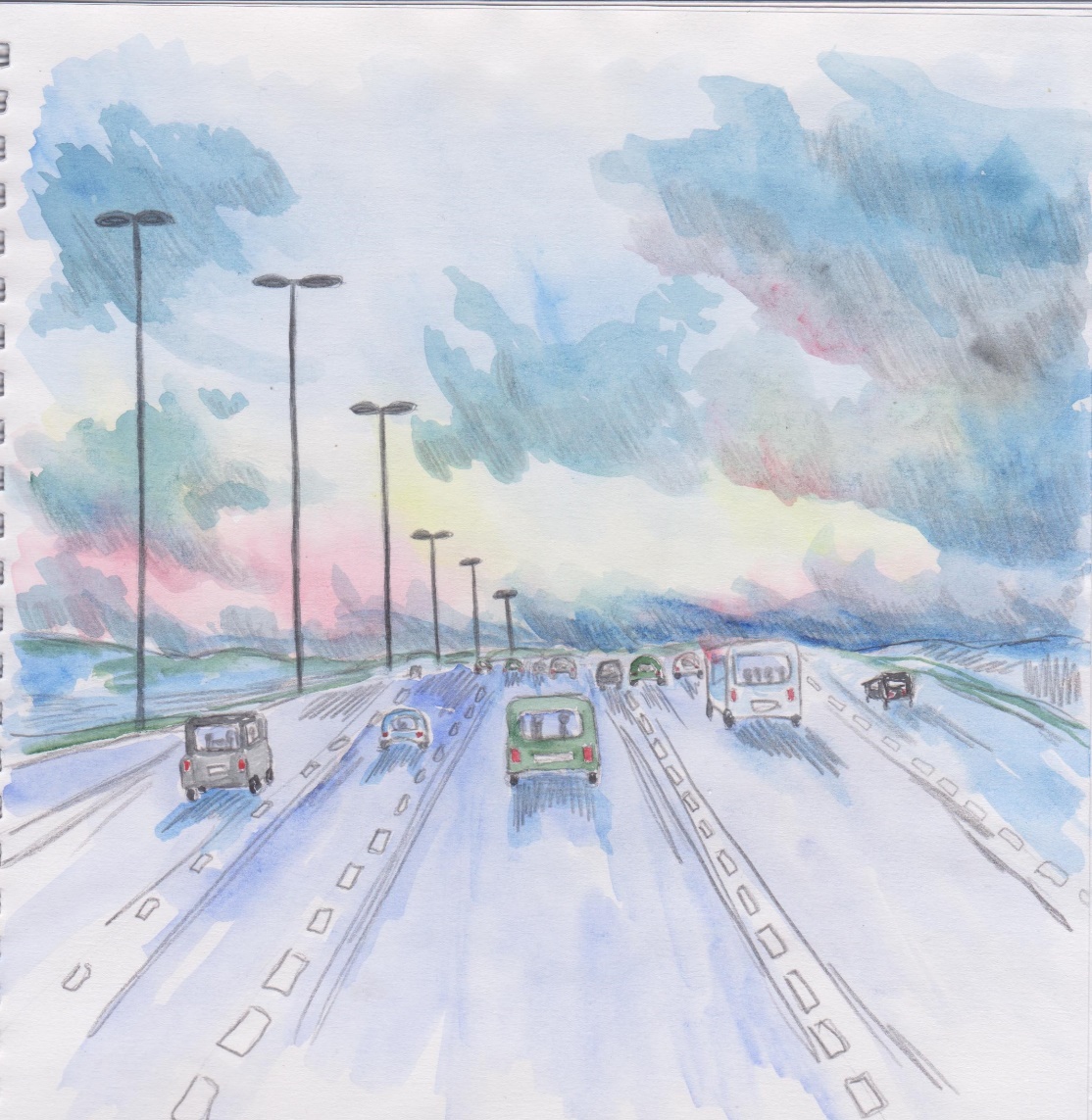 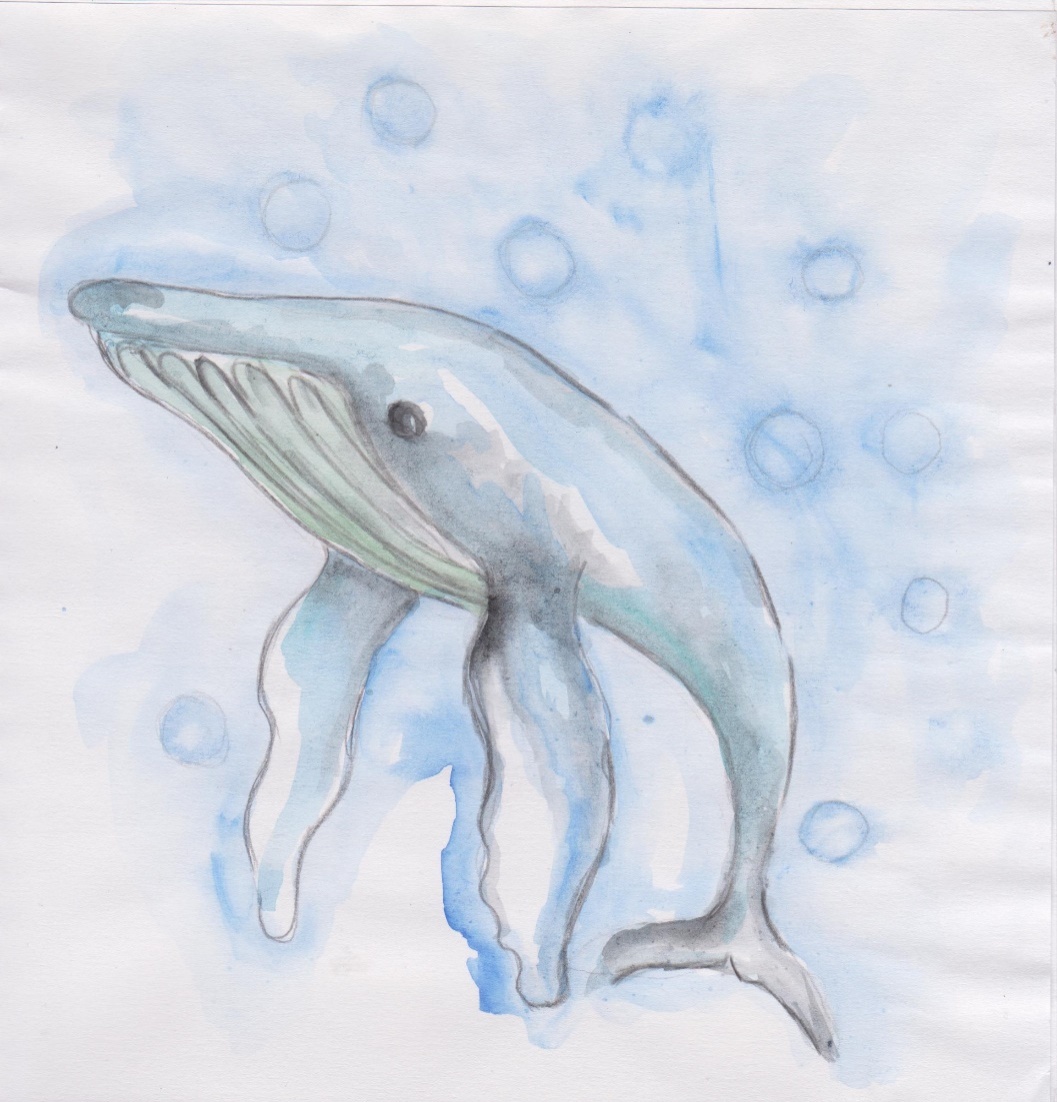 «Кит»
Лабуренко Александра
«Дорога домой»
Лабуренко Александра
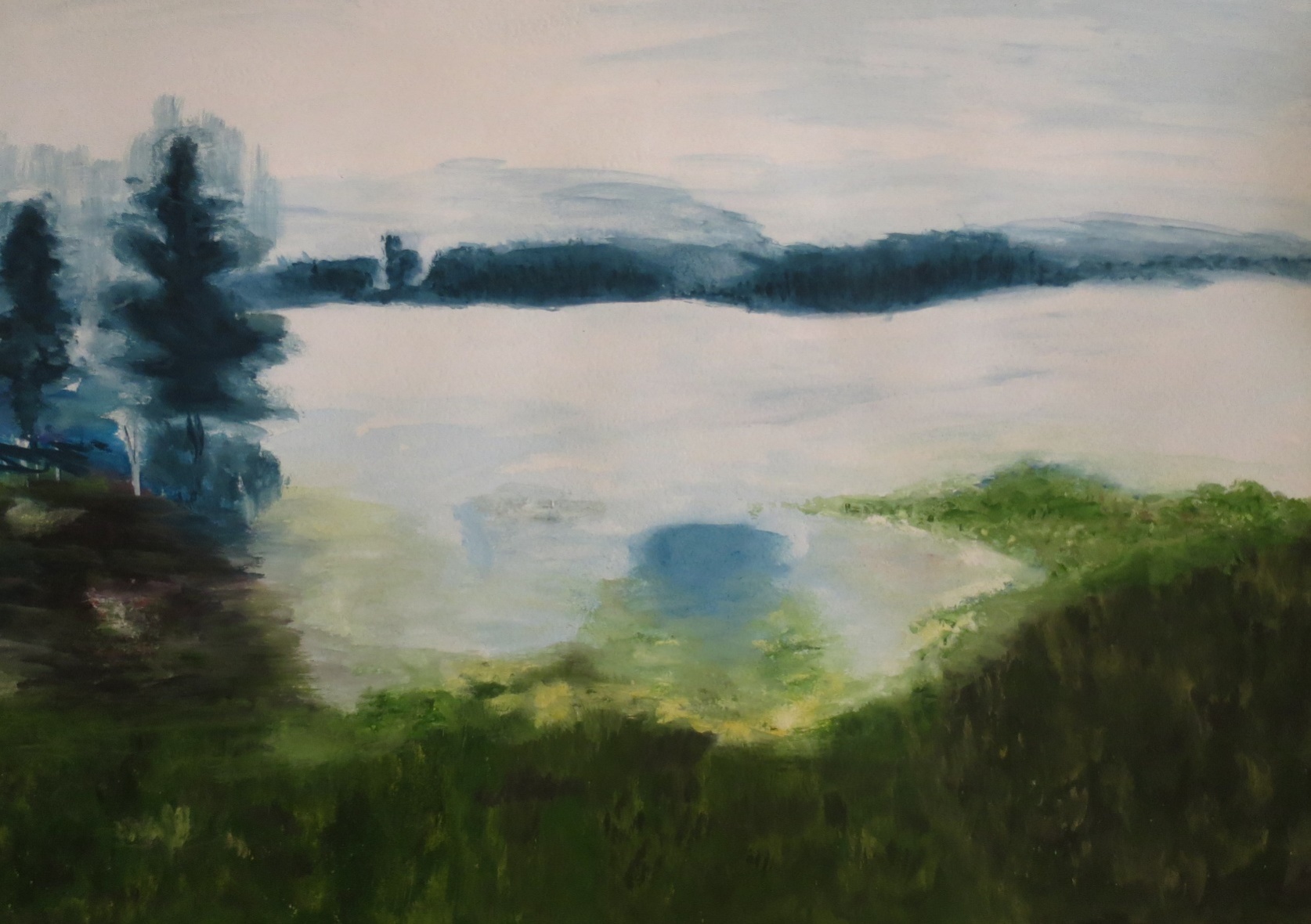 «Озеро»
Колобова Марина
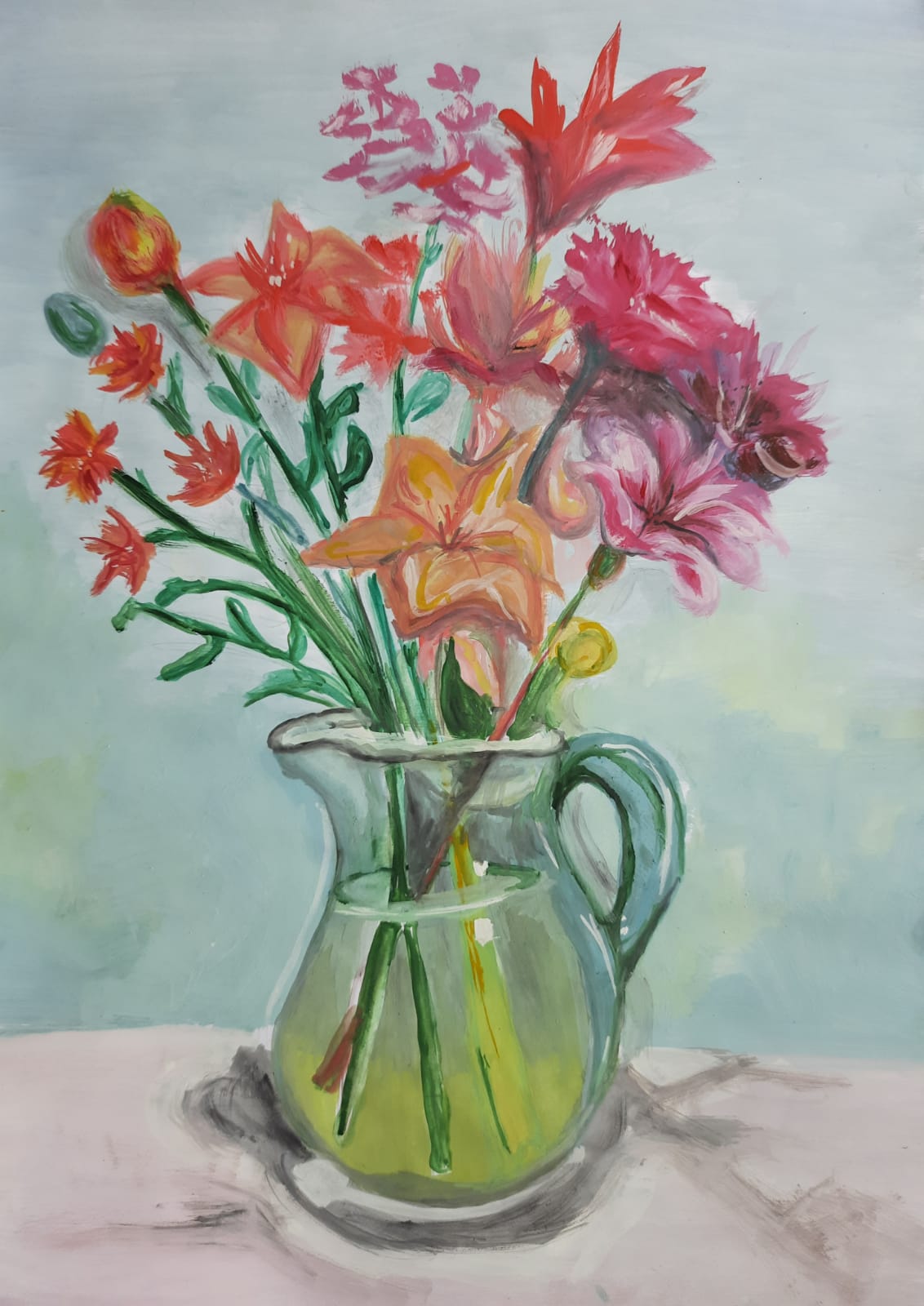 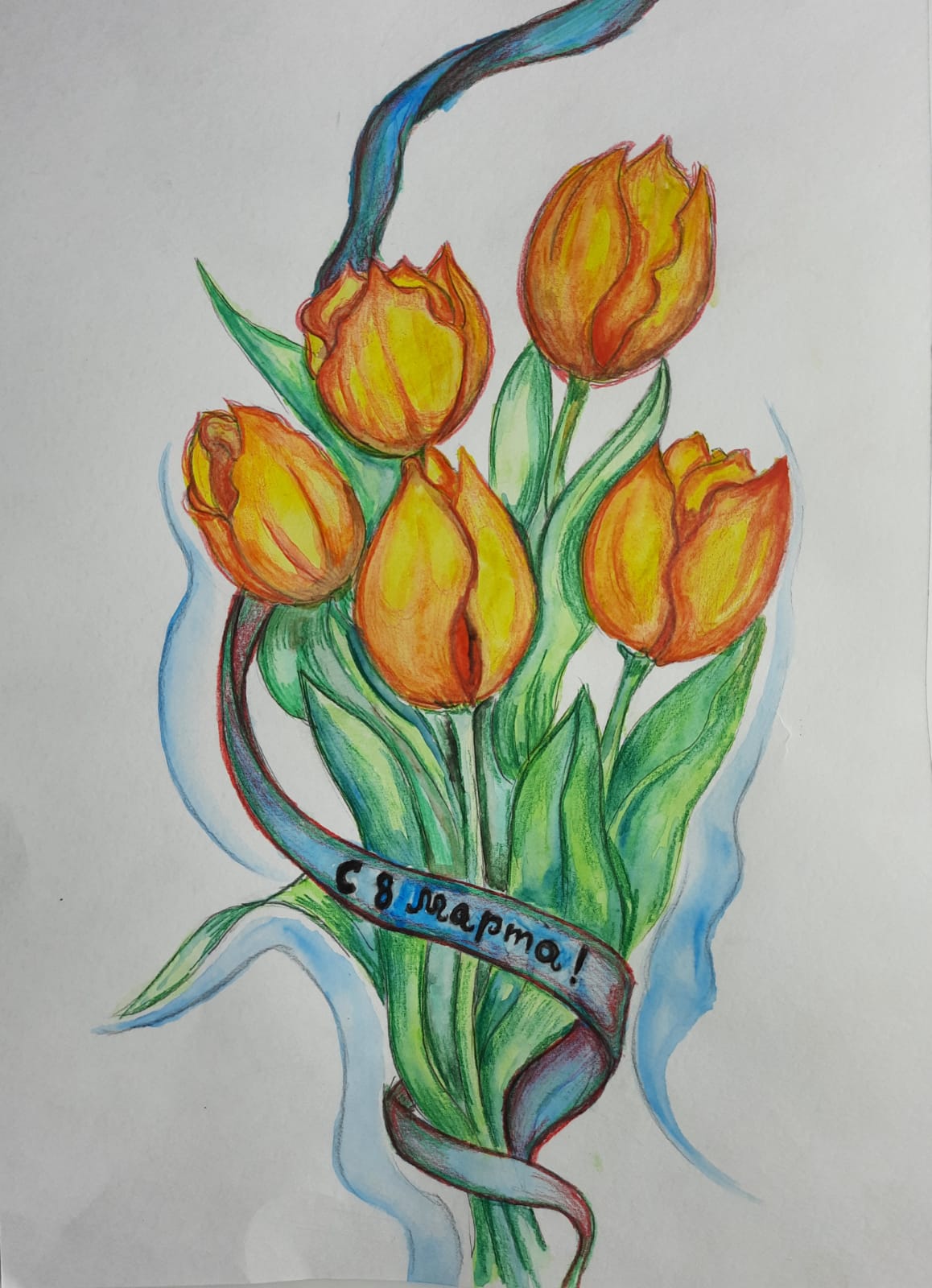 «8 марта»
Москаленко Маргарита
«Натюрморт»
Артамонова Ксения
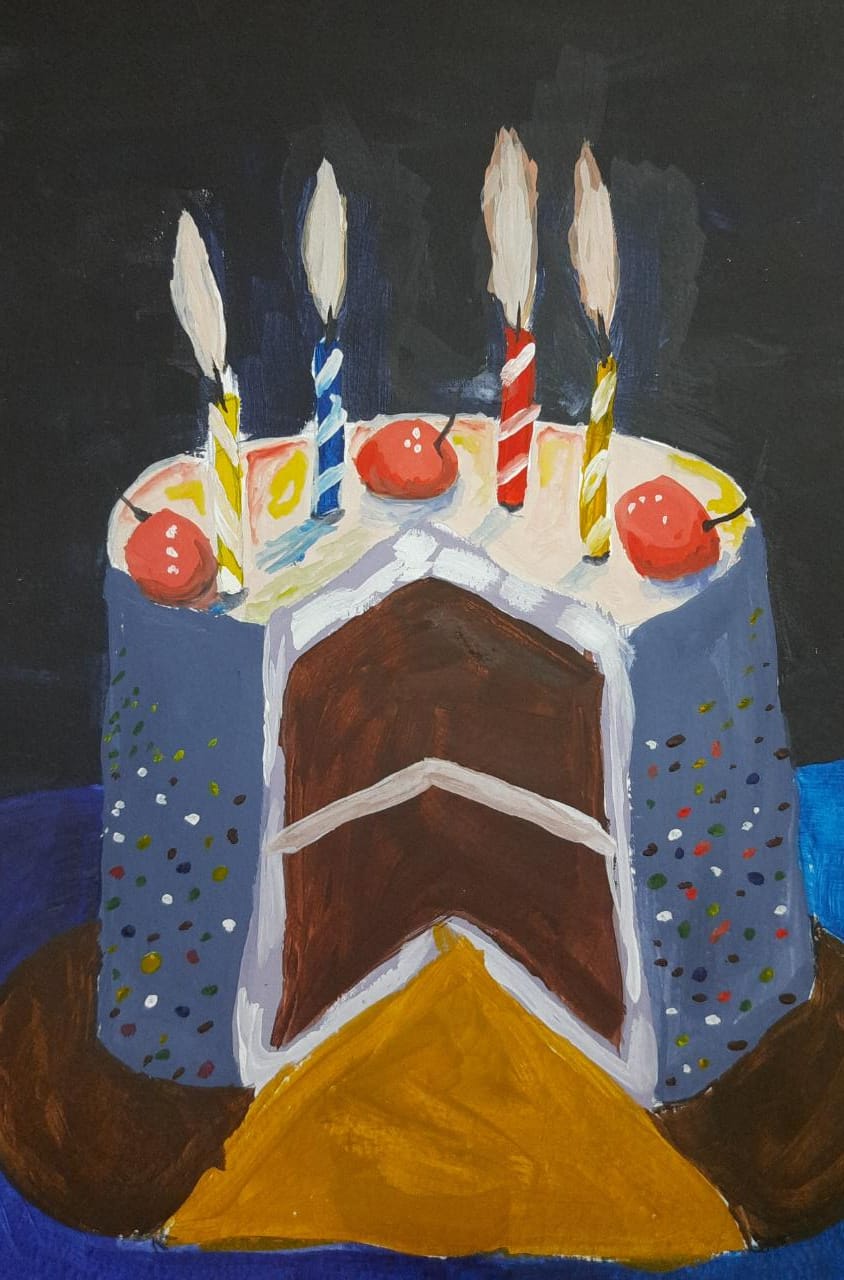 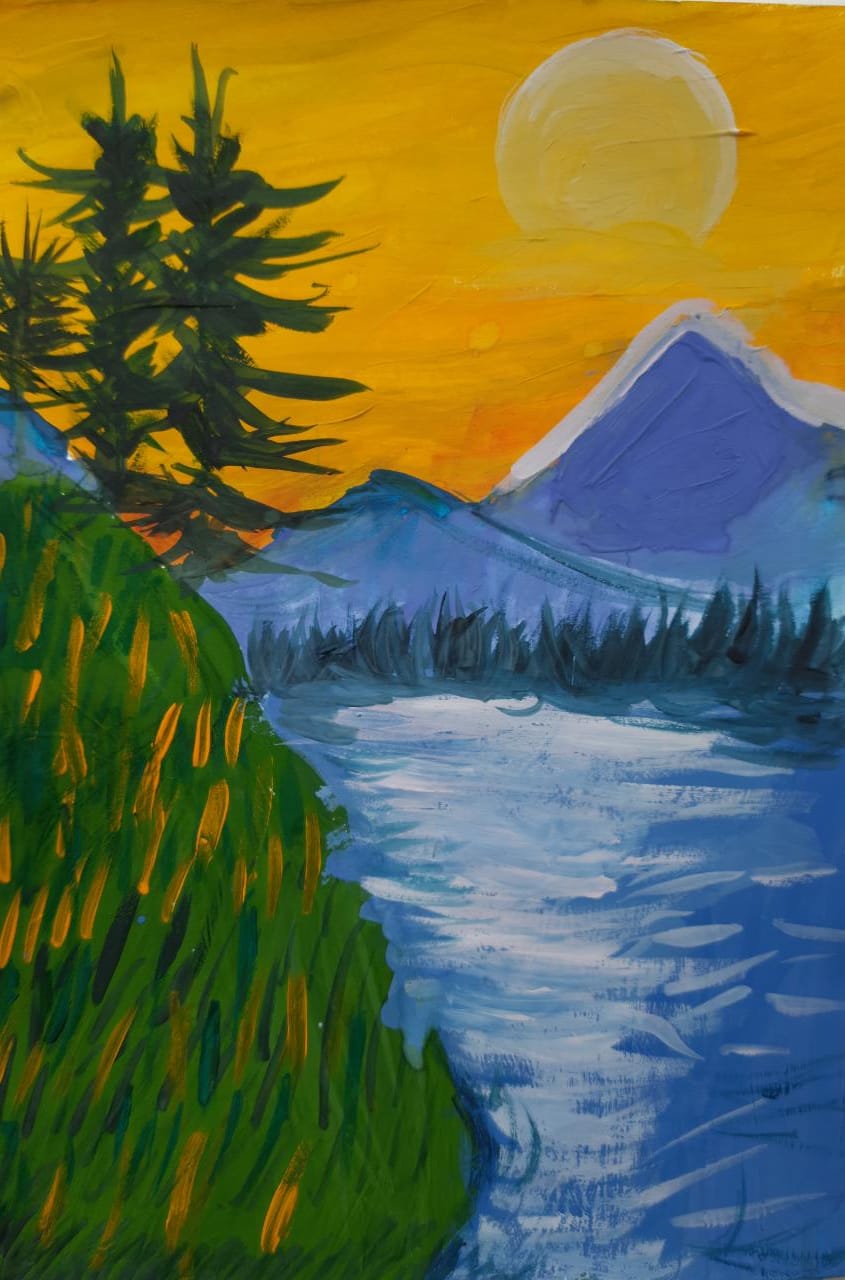 «Горная местность»
Лепешкина Алина
«Торт»
Ахметова Мадина
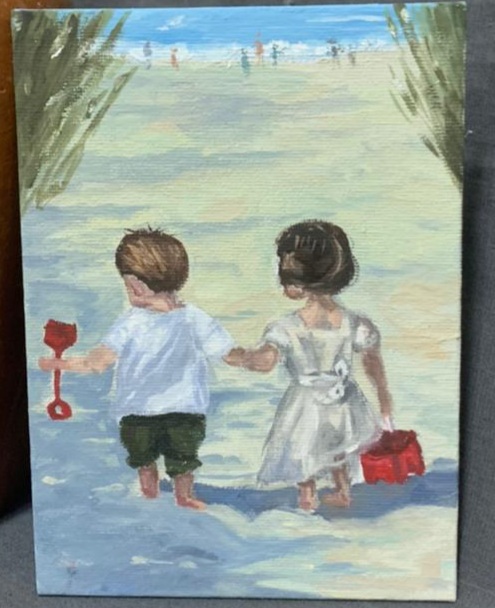 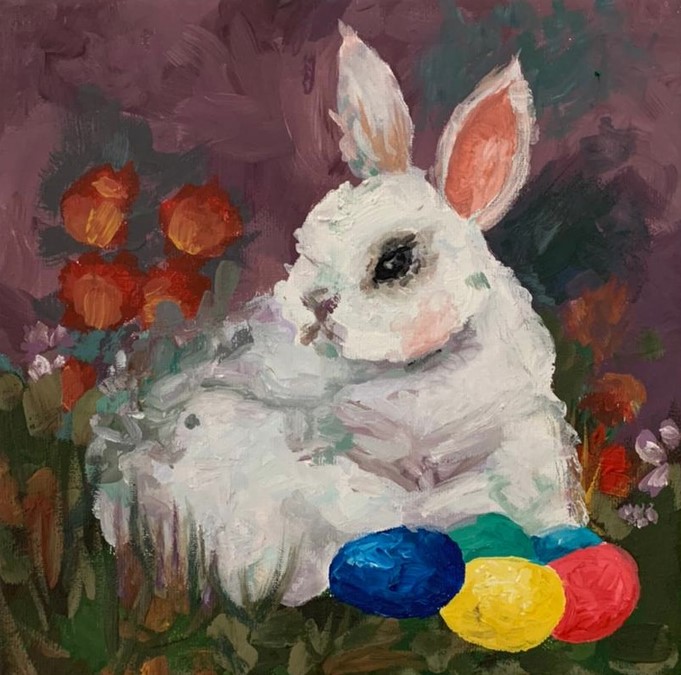 «Пасхальный кролик»
Алёхина Елизавета
«Игры в песке»
Алёхина Елизавета
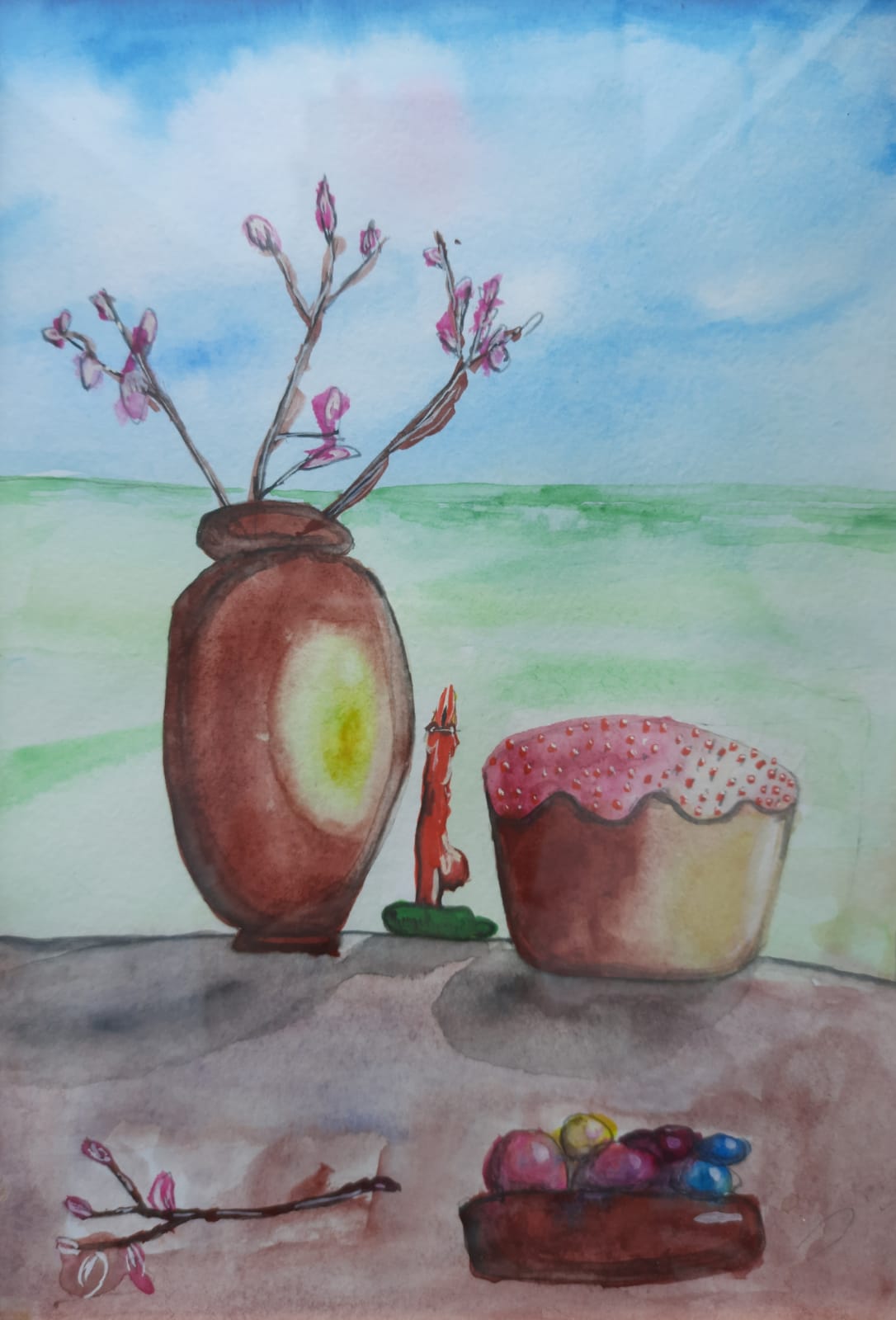 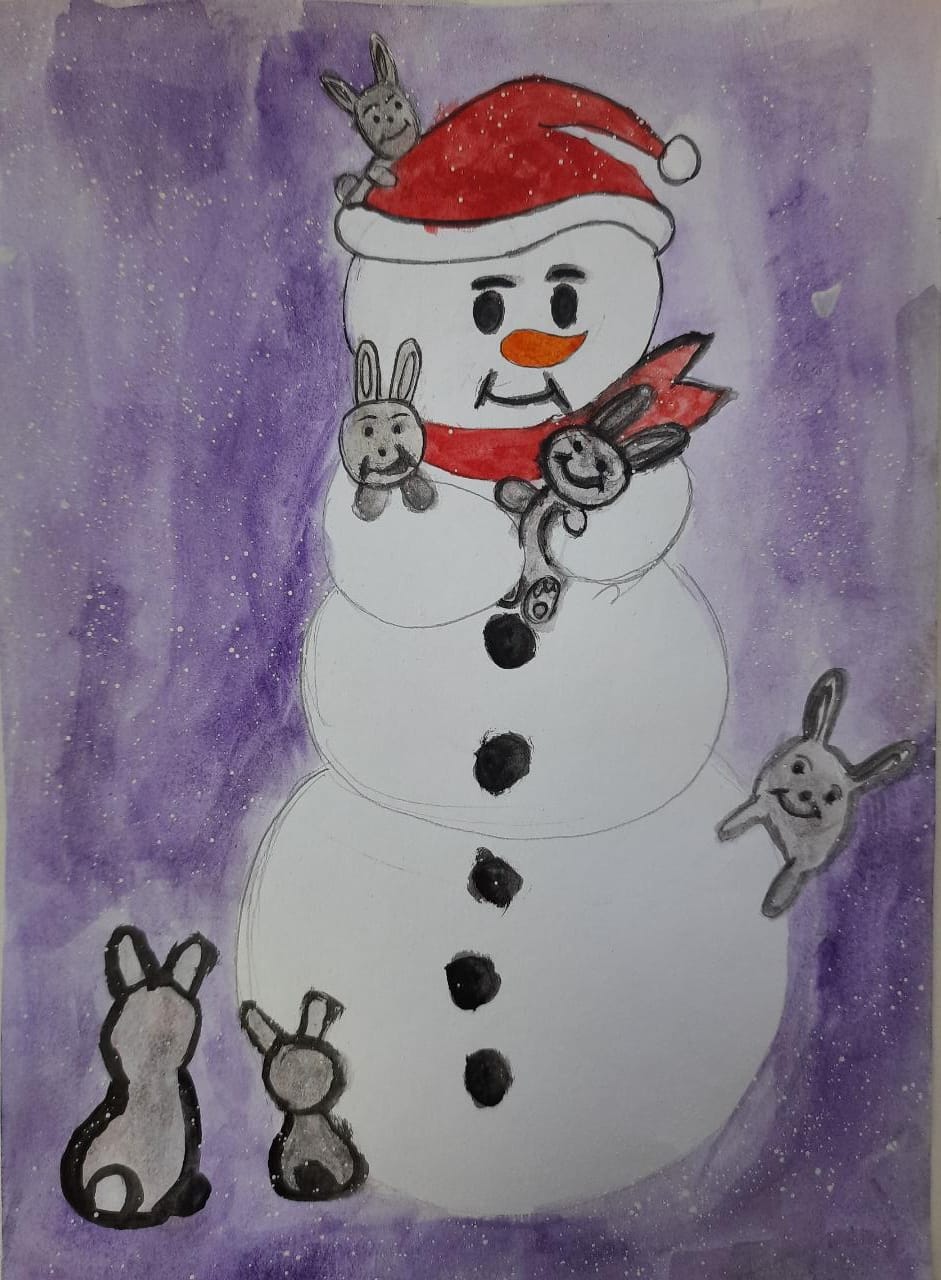 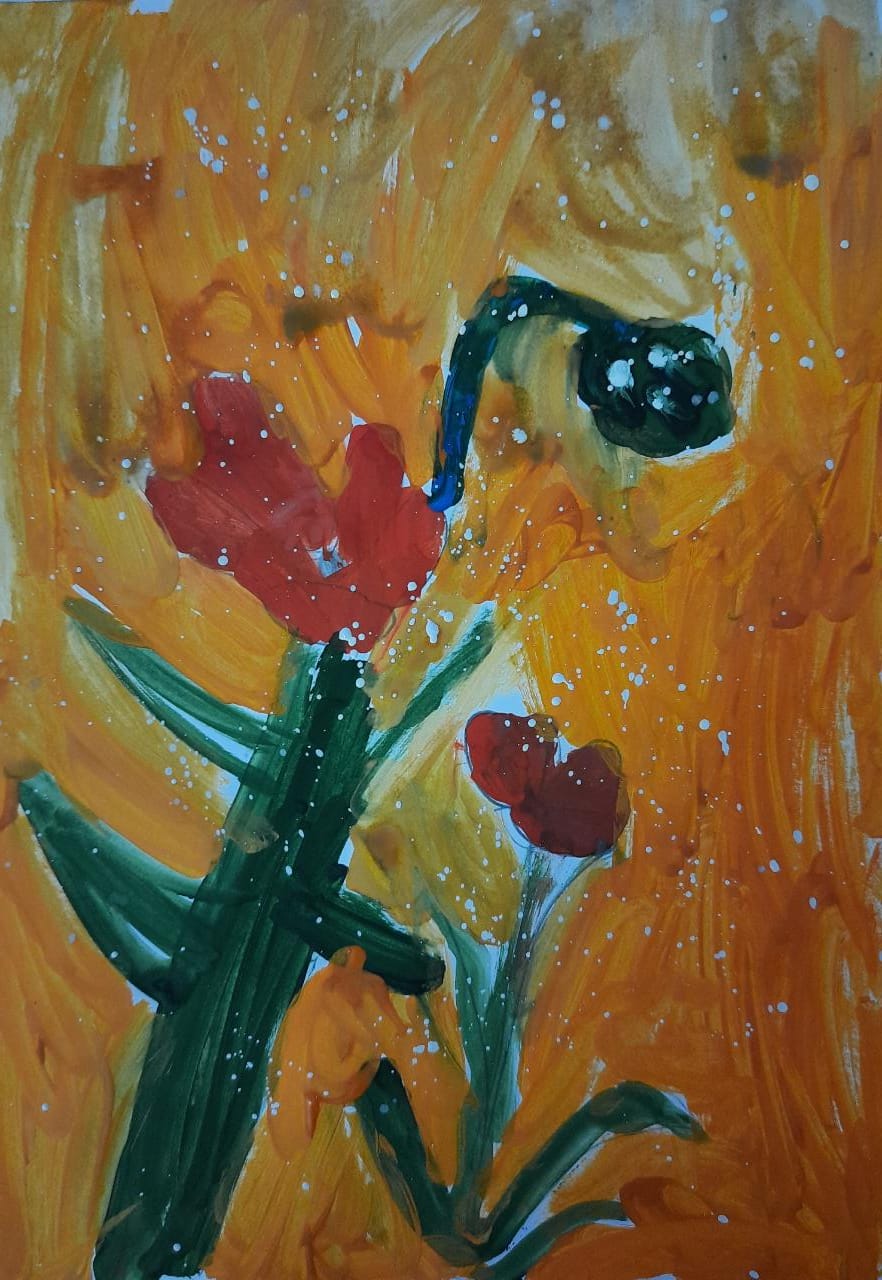 «Пасхальный натюрморт»
Максимова Александра
«Снеговик»
Галушко Владислава
«Цветы»
Емельченко София
Скетчи для театра моды «Свой стиль»
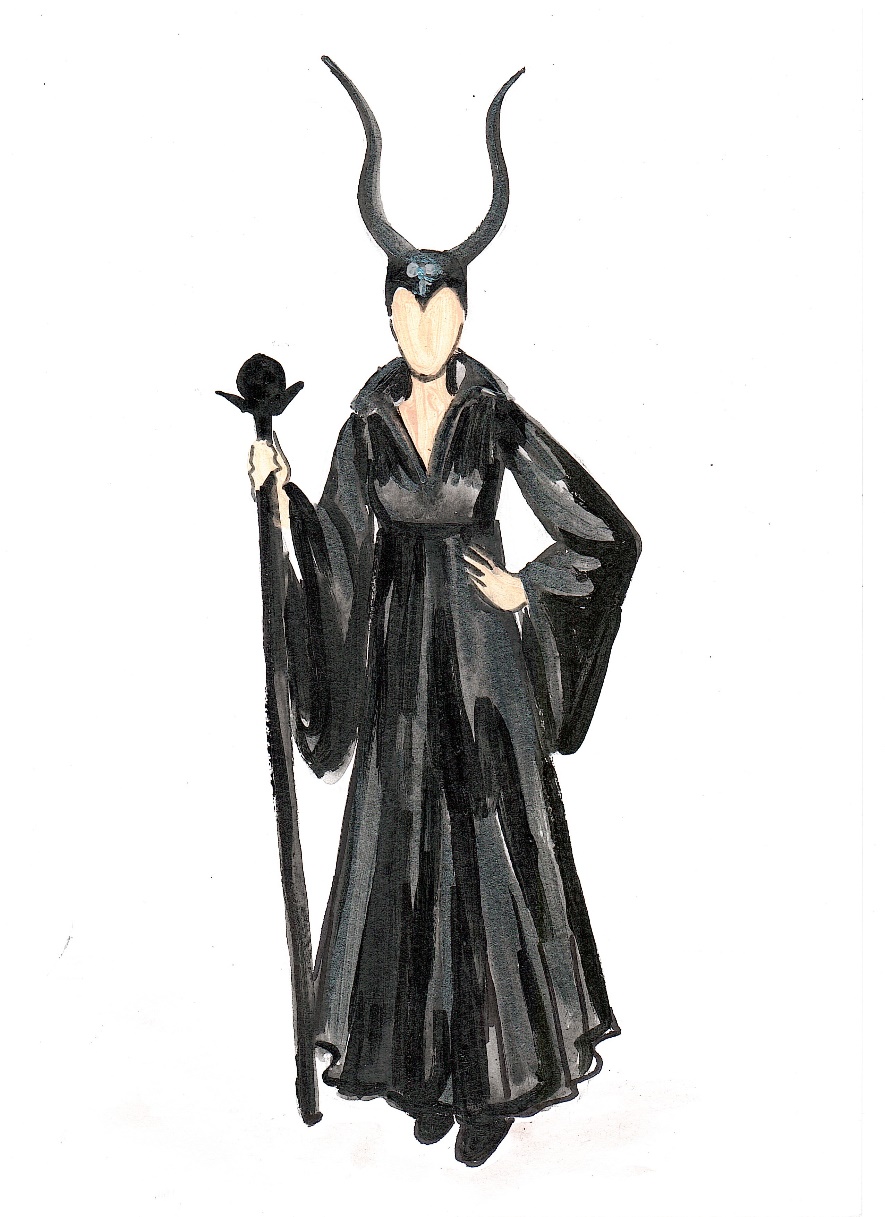 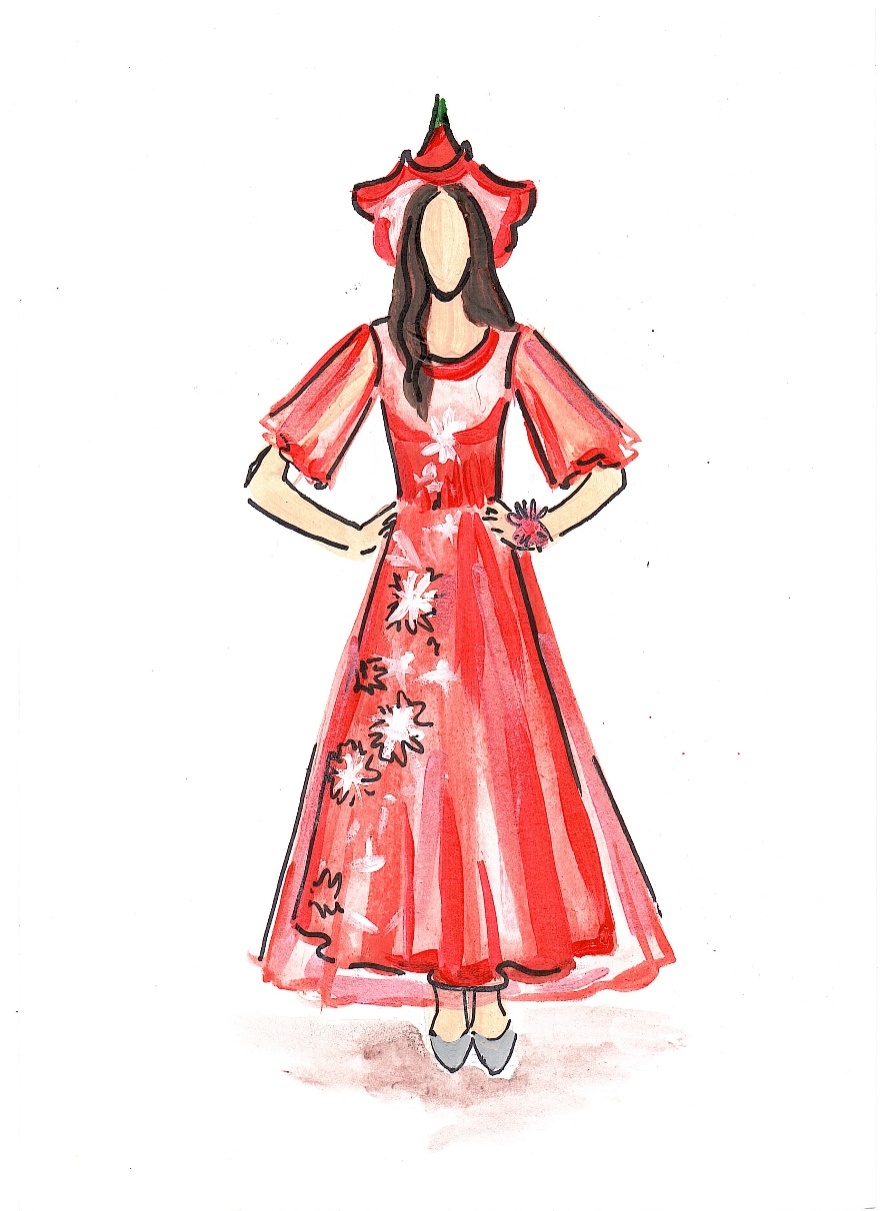 Коллекция «Малифисента»
Скетчи для театра моды «Свой стиль»
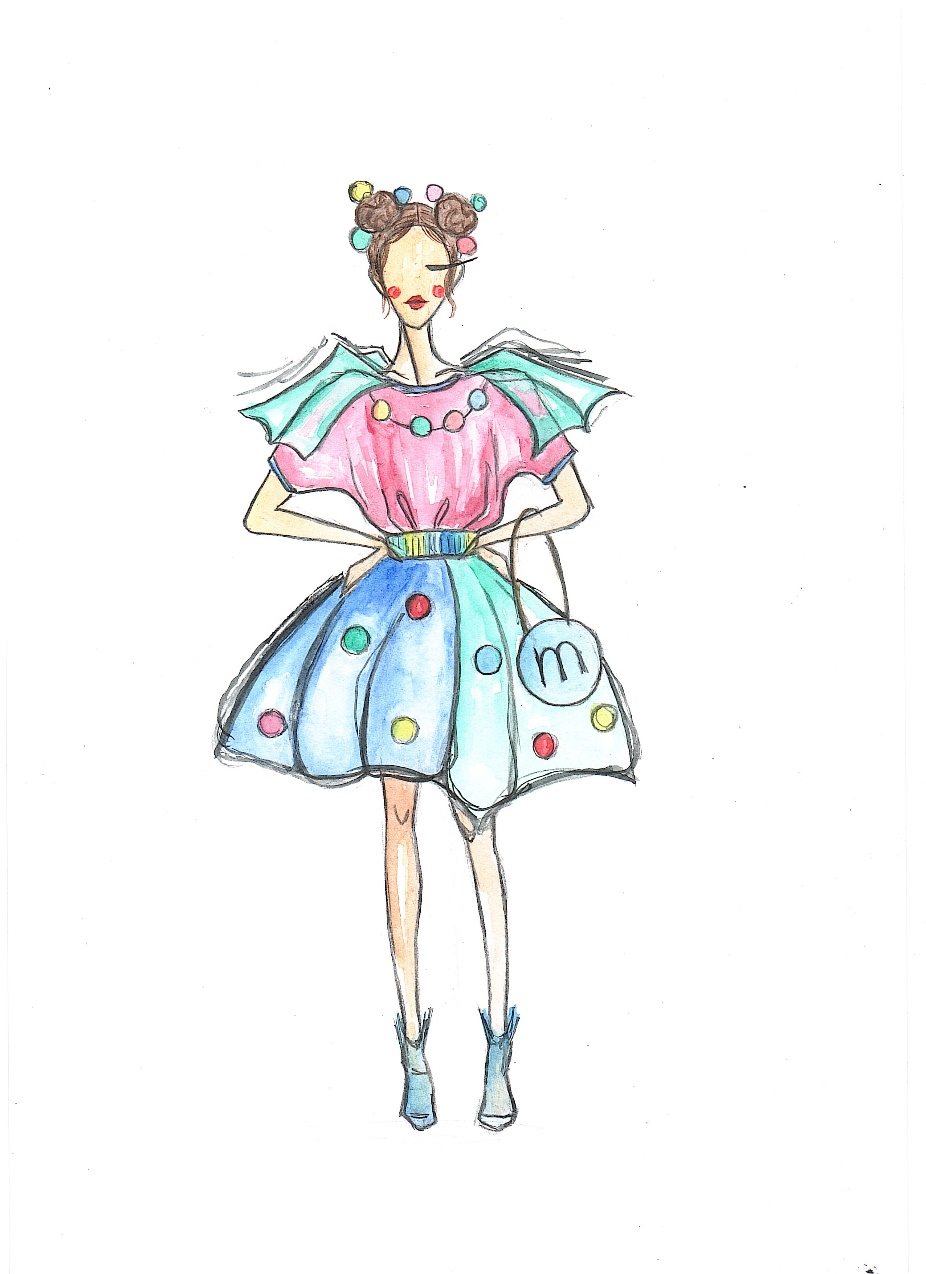 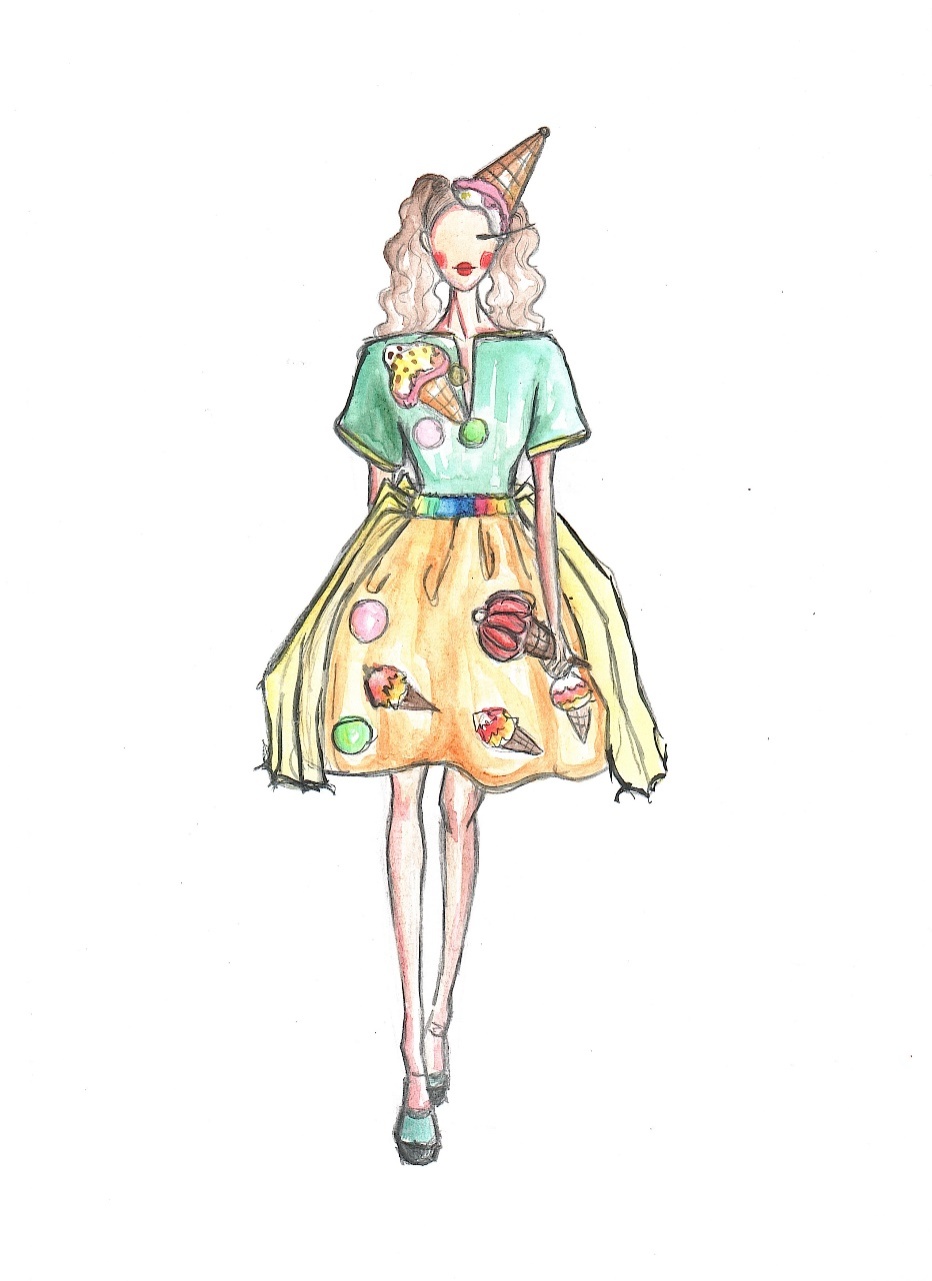 Коллекция «Сладкие мечты»
Выставка «Золотая осень»
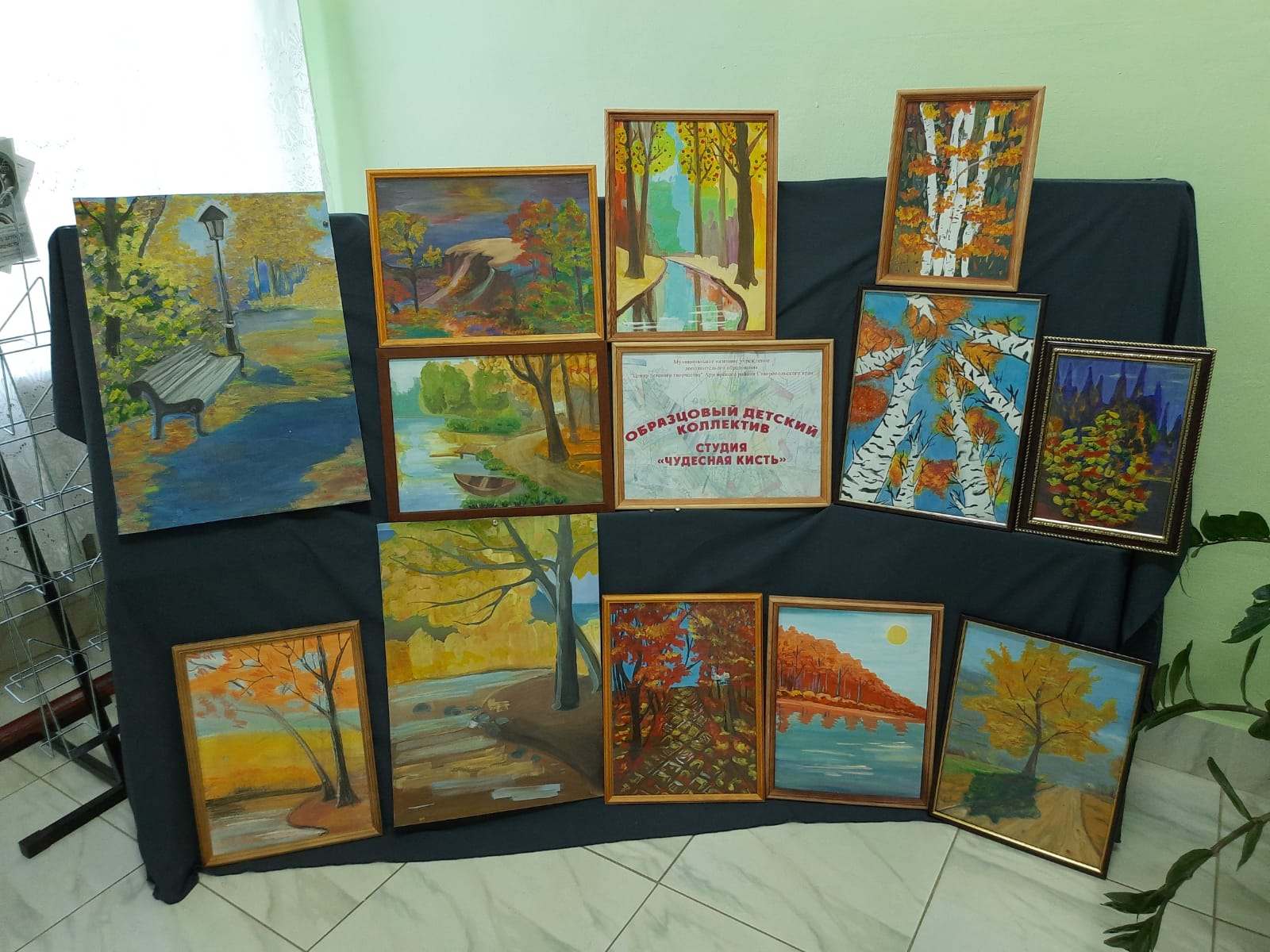 Выставка «Рождественские звёзды»
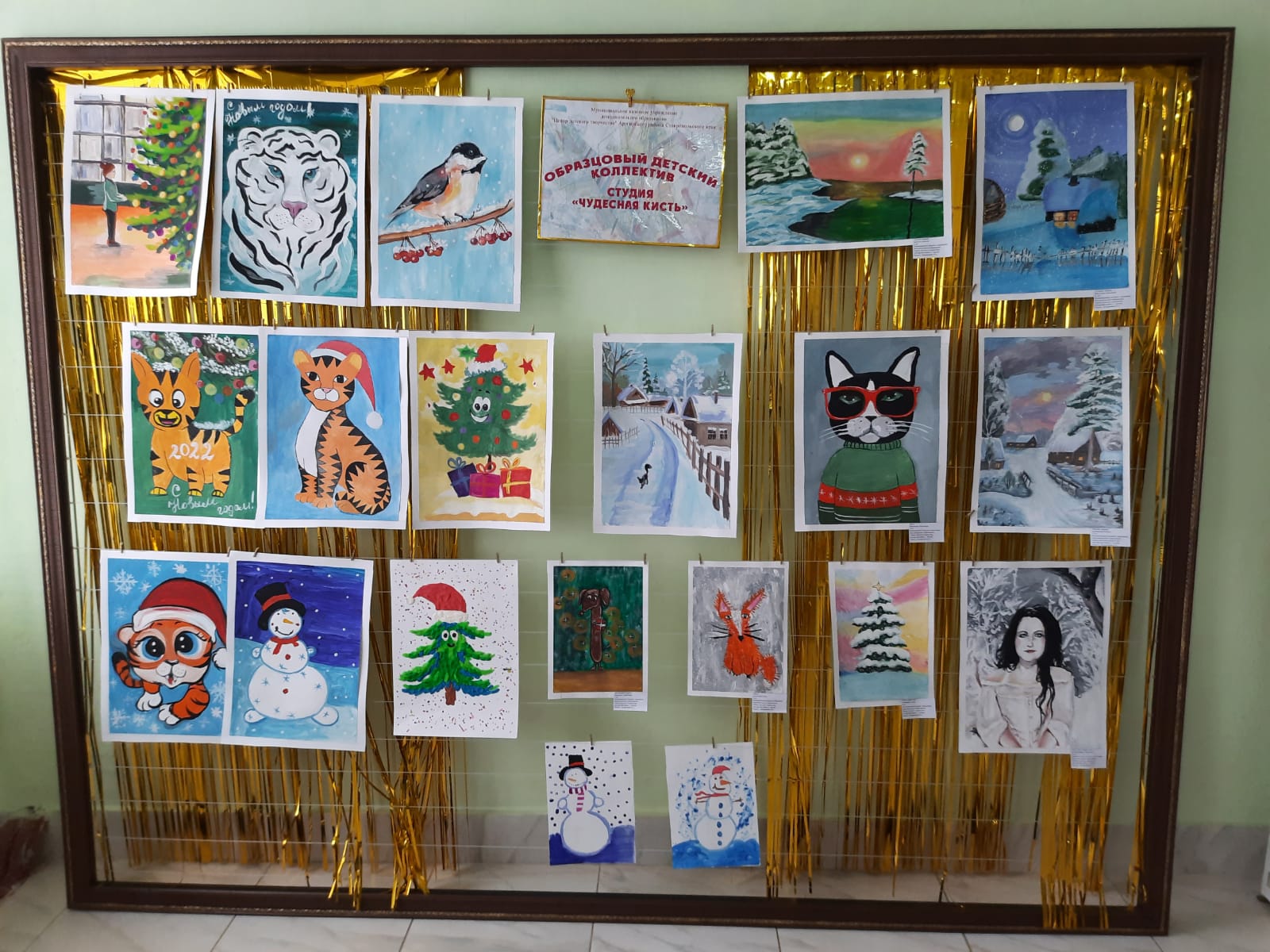 Выставка ко дню 8 марта!
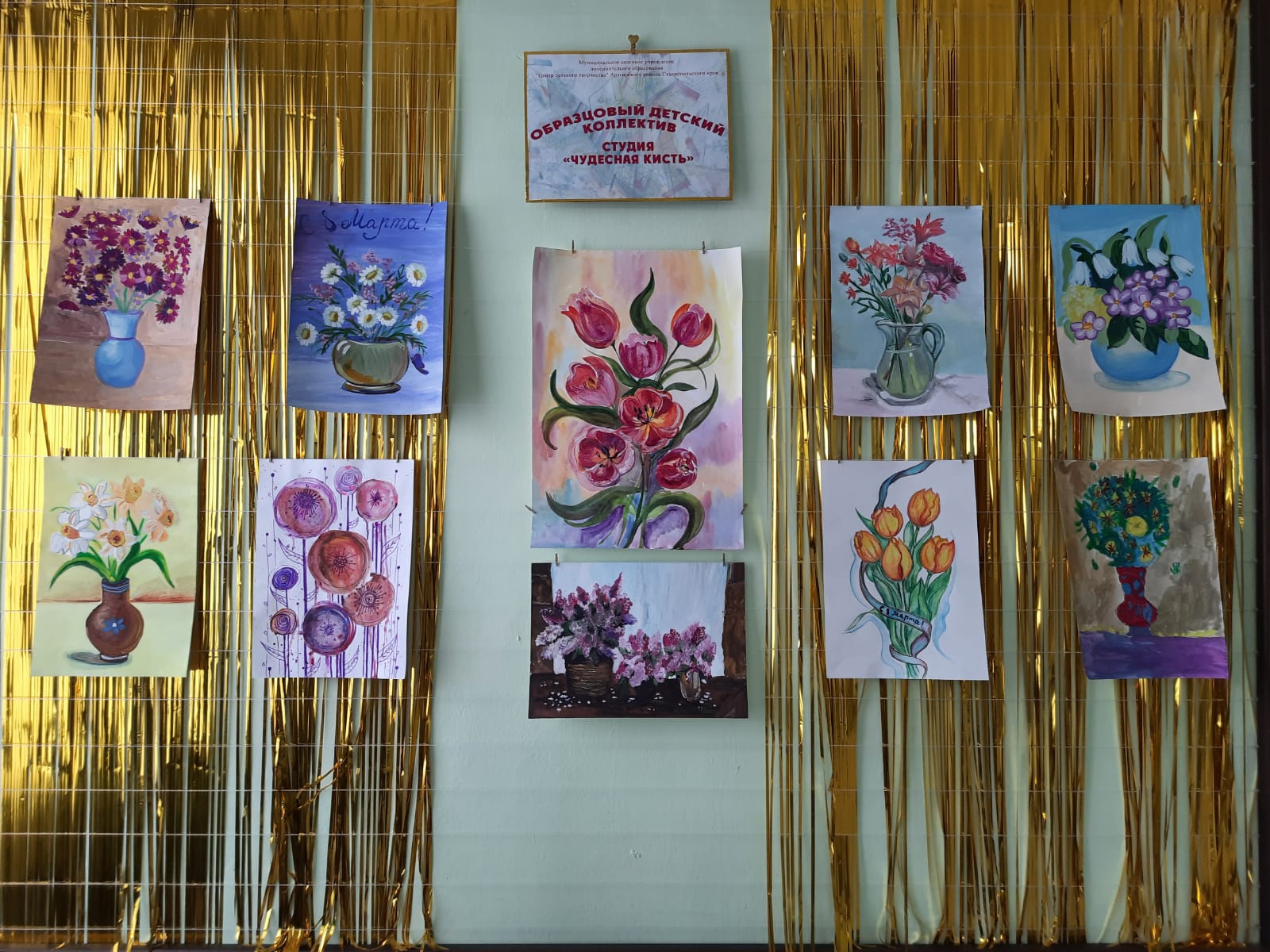 Спасибо за внимание!